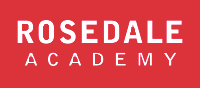 Lesson 10FOOD
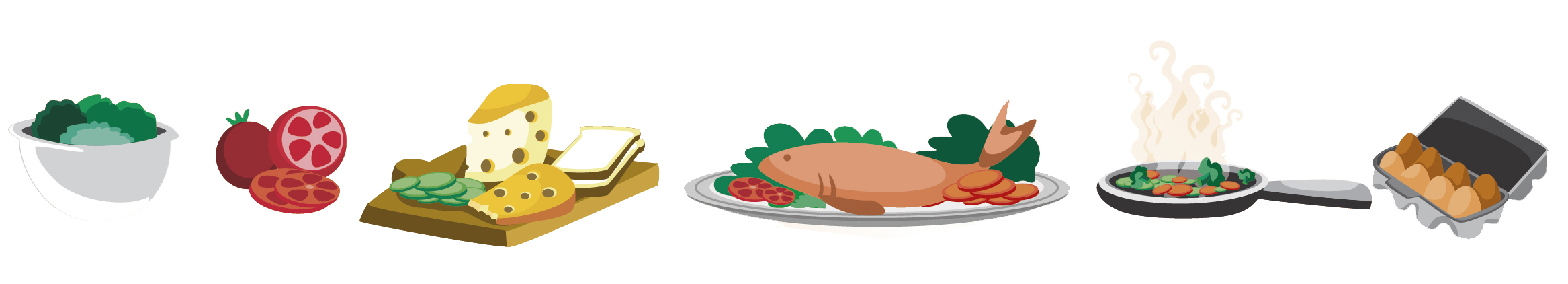 What we will learn today
The ‘ur’ sound
Pronouncing ‘ur’ words 
Compound words
Reading poems
Singing songs
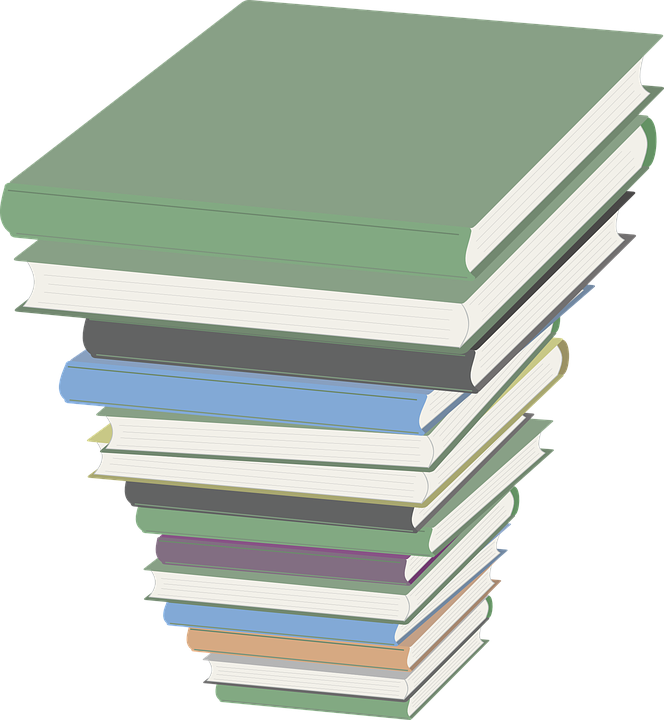 [Speaker Notes: Go over the learning goals.]
Homework
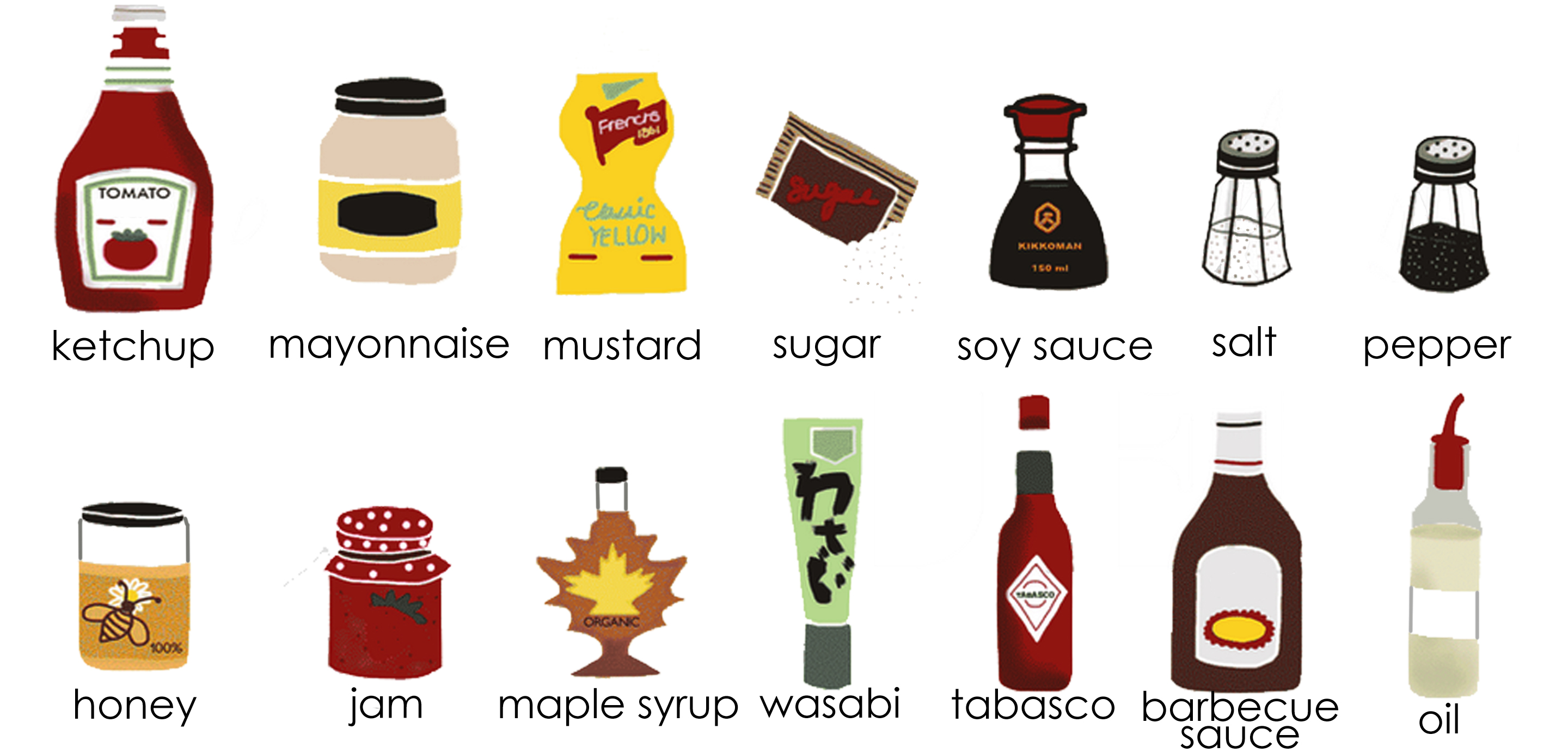 [Speaker Notes: Take up the homework, and go through each condiment. Talk about what these condiments are used for (i.e. maple syrup on pancakes).]
The UR Sound
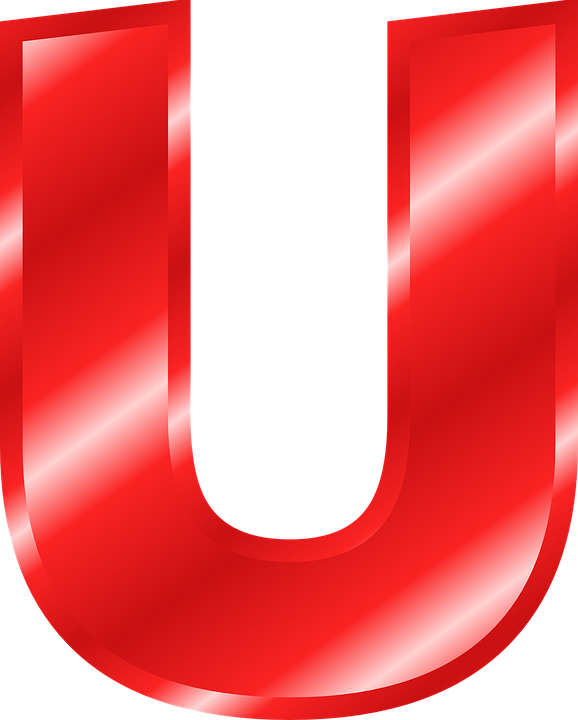 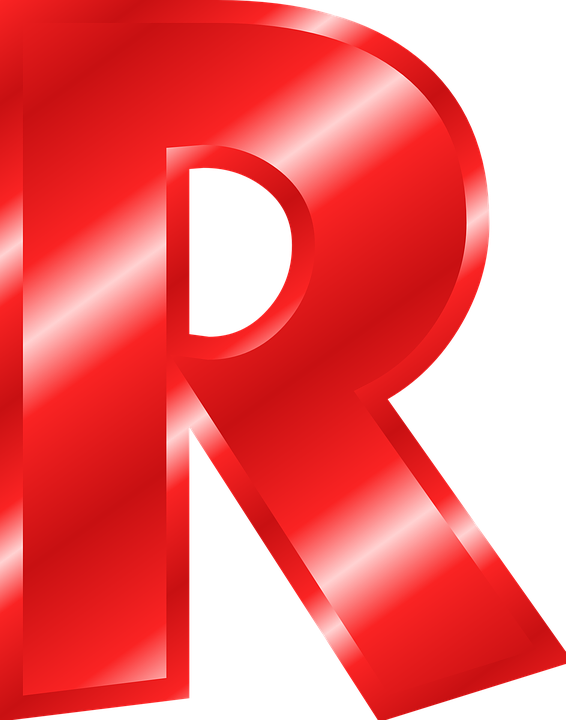 [Speaker Notes: To make this sound, the corners of the lips come in, pushing the lips away from the face. The middle part of the tongue lifts towards the roof of the mouth in the middle. The front of the tongue hangs down, but it’s drawn back a bit. So, it’s not touching anything.
As the tongue lifts in the middle, it may be close to the roof of the mouth without touching it, or it may touch the sides of the roof of the mouth, or the insides or bottom of the top teeth. Demonstrate the sound for the students and have them repeat.]
Let’s practice pronouncing the “ur” sound
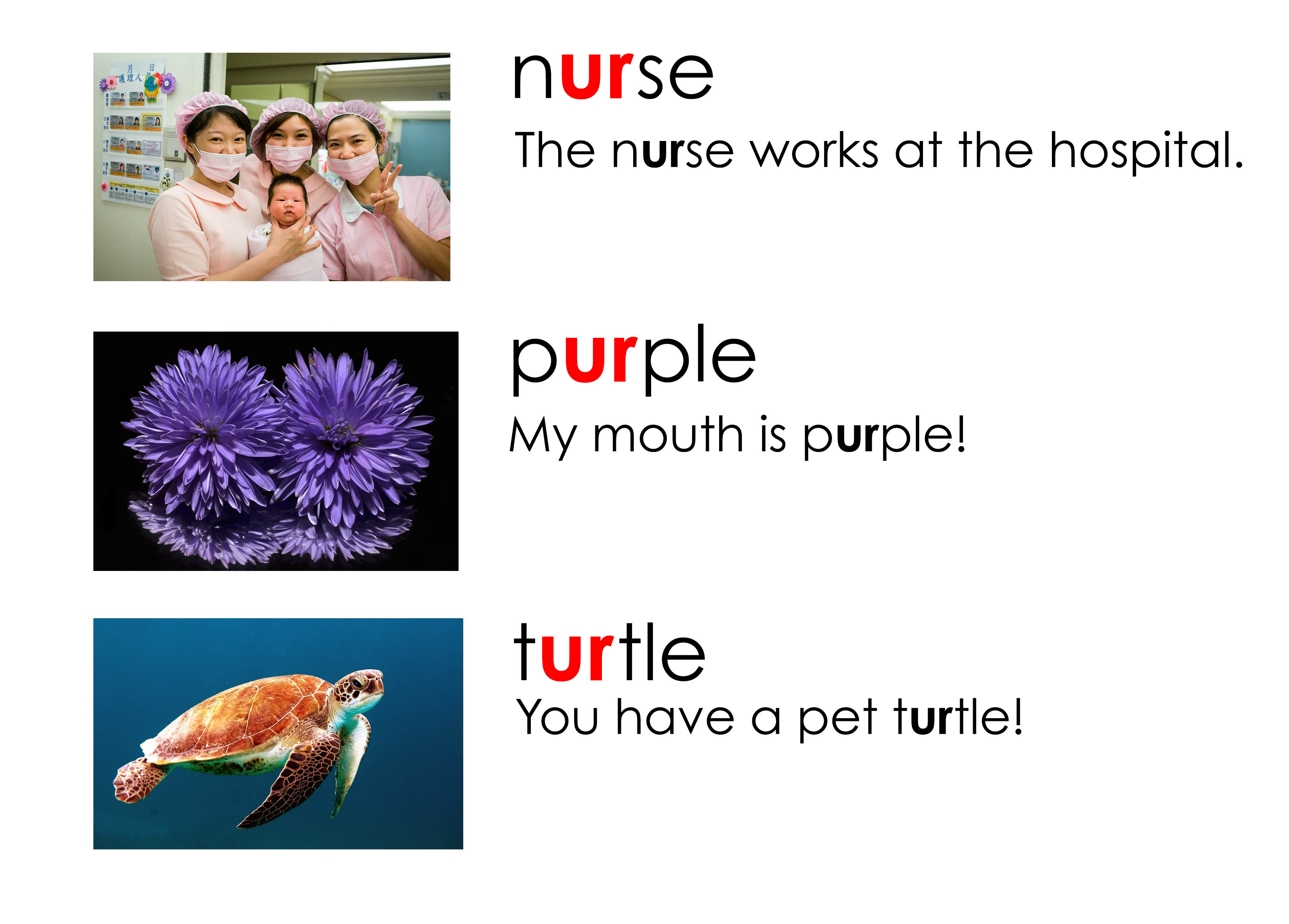 [Speaker Notes: Say each word, articulating it clearly. Then say the word again, in a more natural way. Read the sentence accompanying the word. Instruct the students to repeat the word, chorally and then individually. Then, instruct the students to repeat each sentence, chorally and then individually.]
Let’s practice pronouncing the “ur” sound
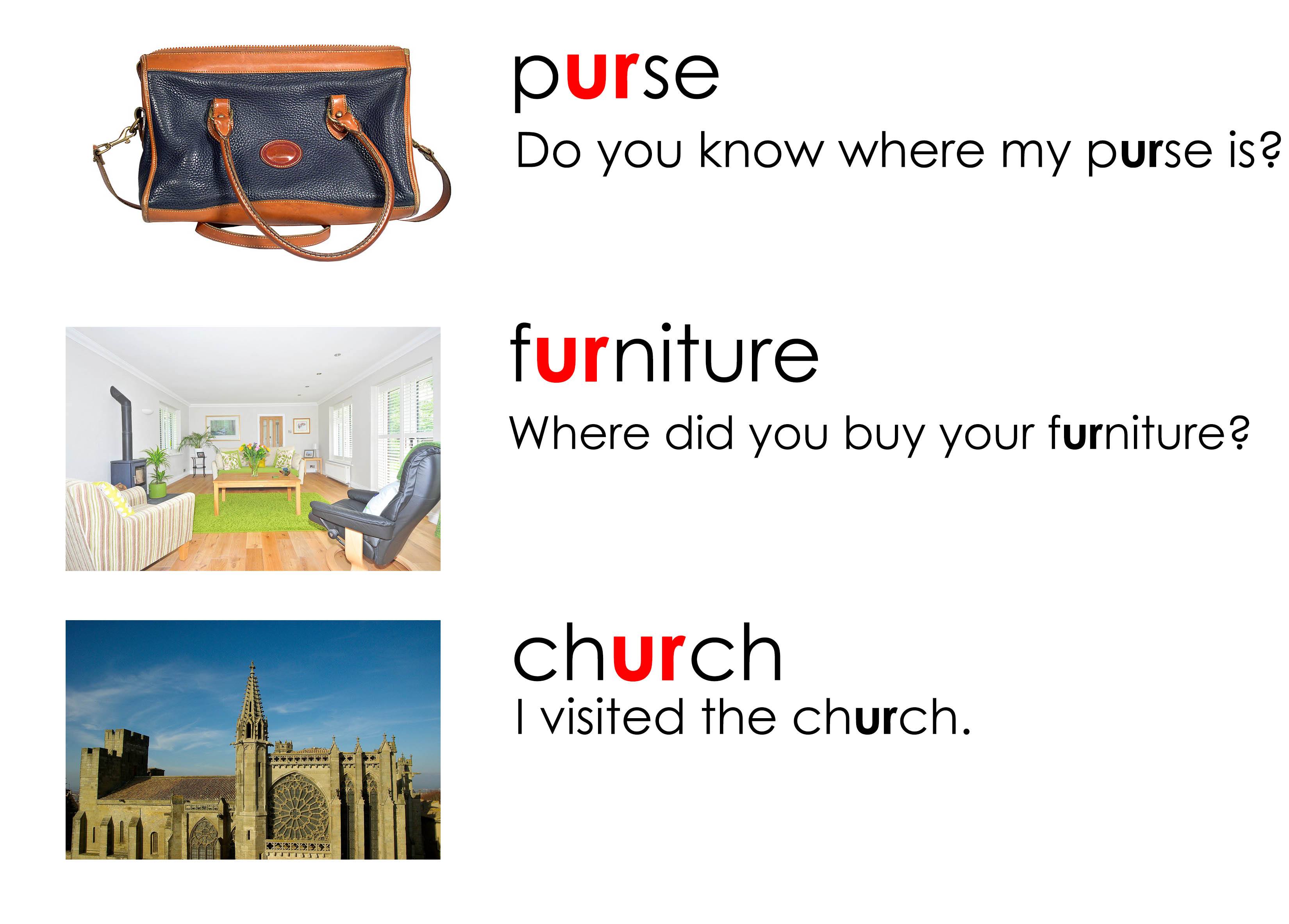 [Speaker Notes: Say each word, articulating it clearly. Then say the word again, in a more natural way. Read the sentence accompanying the word. Instruct the students to repeat the word, chorally and then individually. Then, instruct the students to repeat each sentence, chorally and then individually.]
How do you eat your eggs?
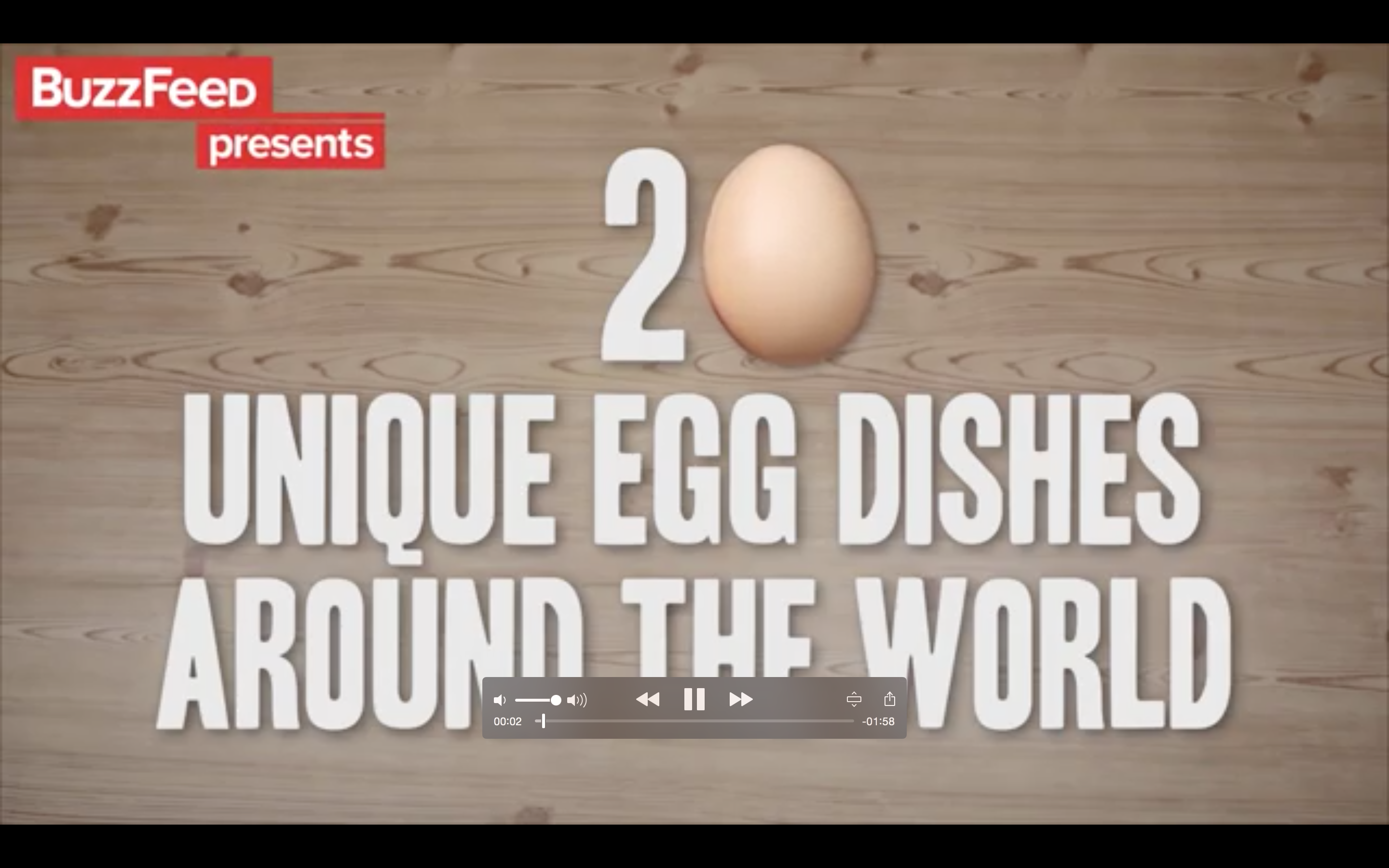 [Speaker Notes: Play “Around The World In 20 Eggs.mp4” 
Make sure to pause video for discussion.
Follow up questions: Do you like eggs? How do you eat your eggs? Why do you think eggs are so popular in the world? What is so good about eggs? Do you know how often chickens produce eggs? Do you think people eat eggs all over the world?]
Which of these foods uses eggs?
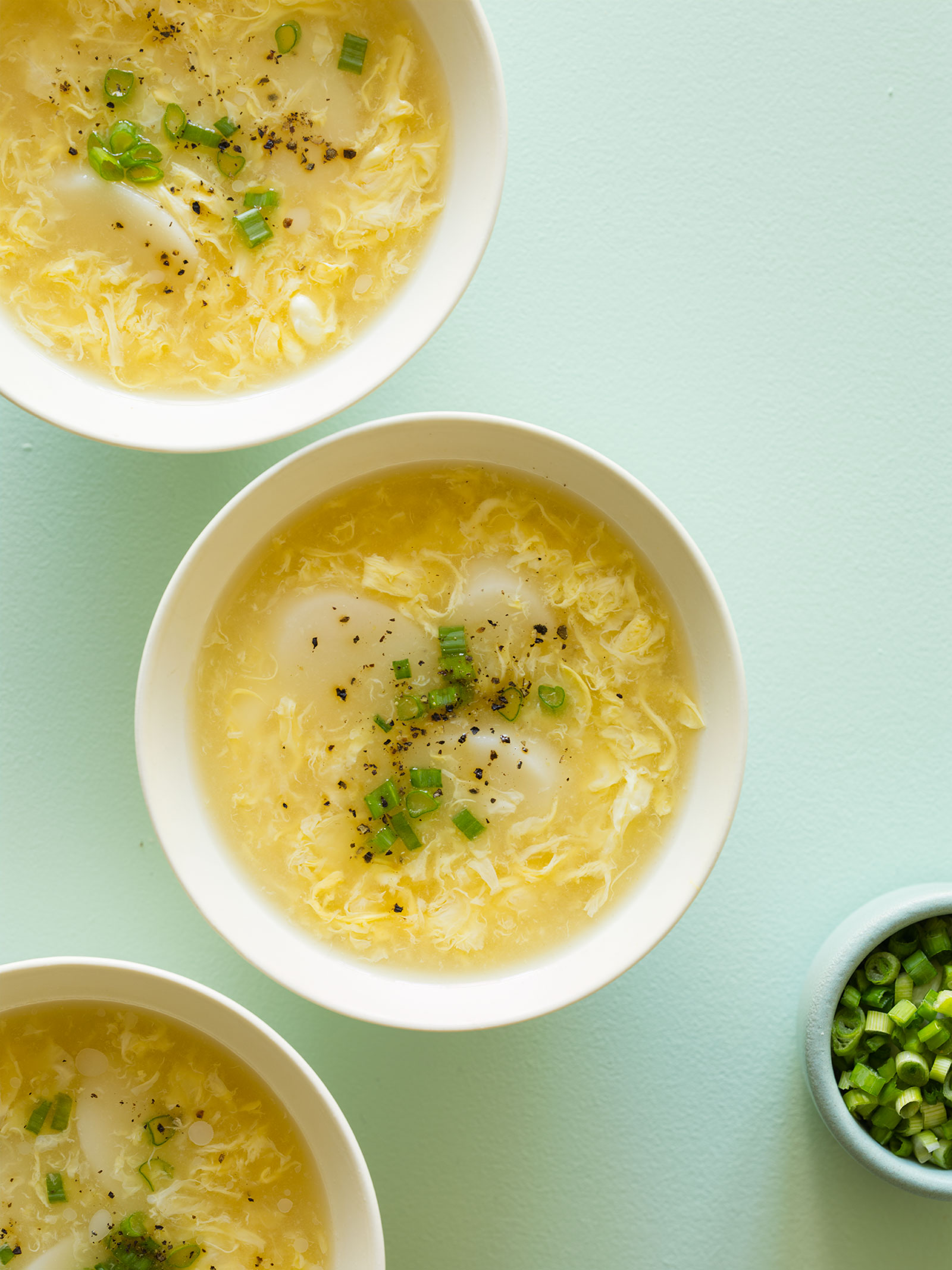 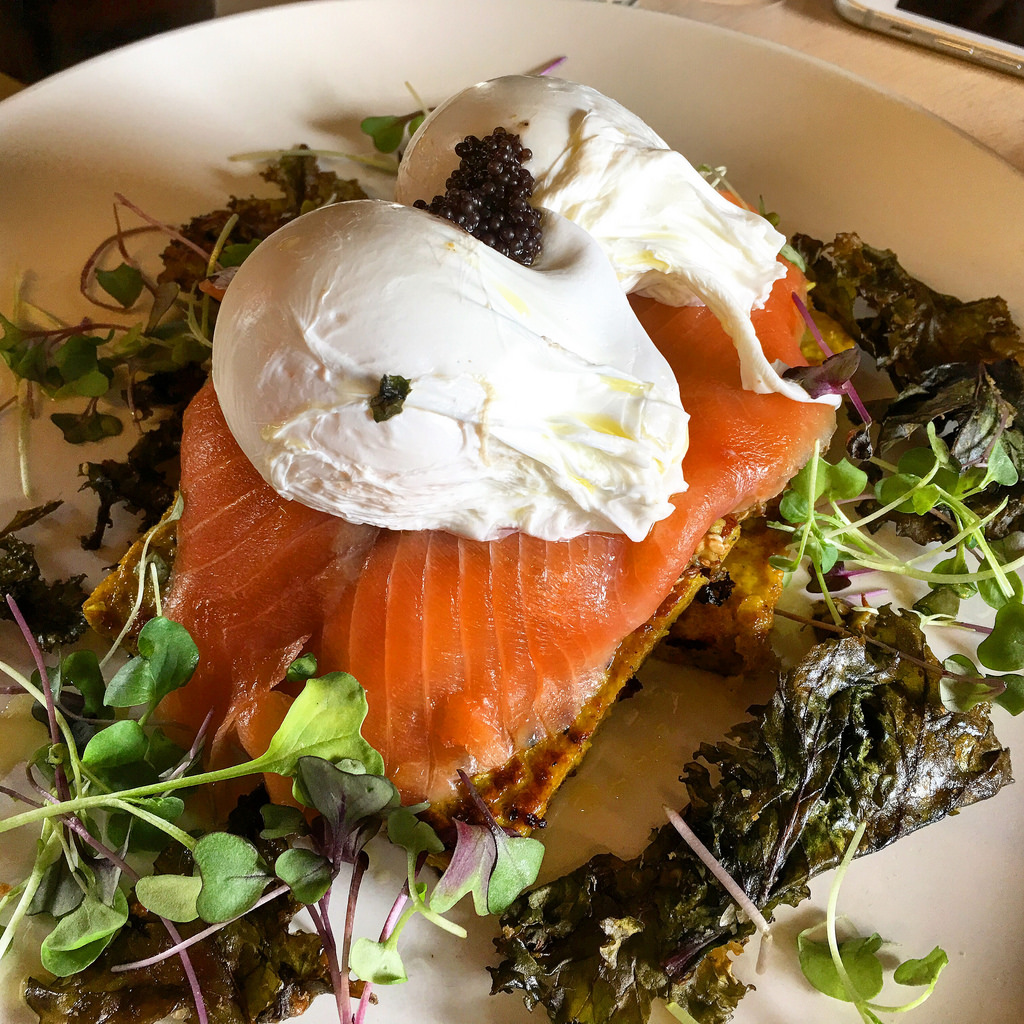 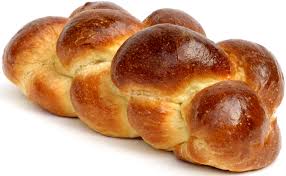 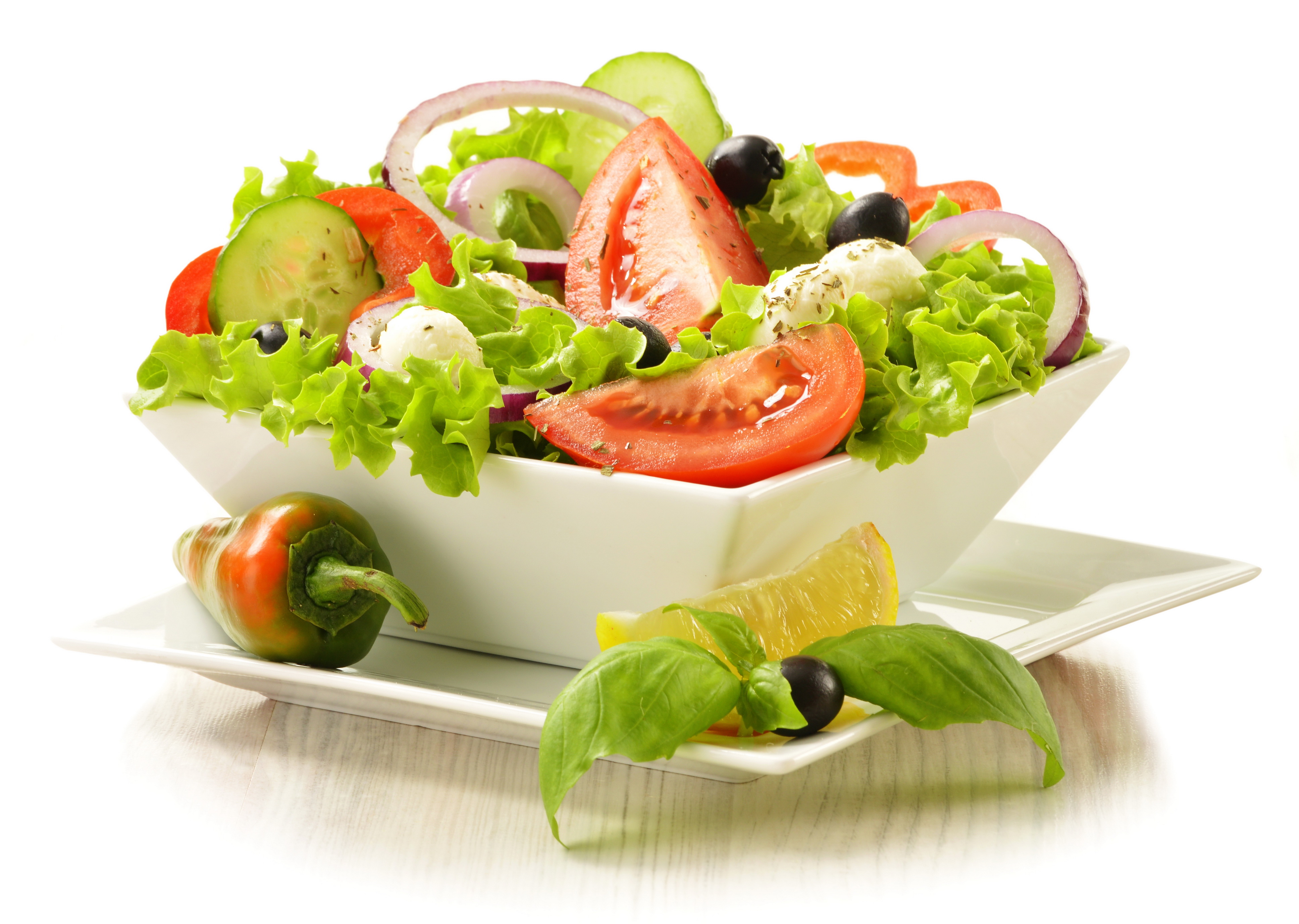 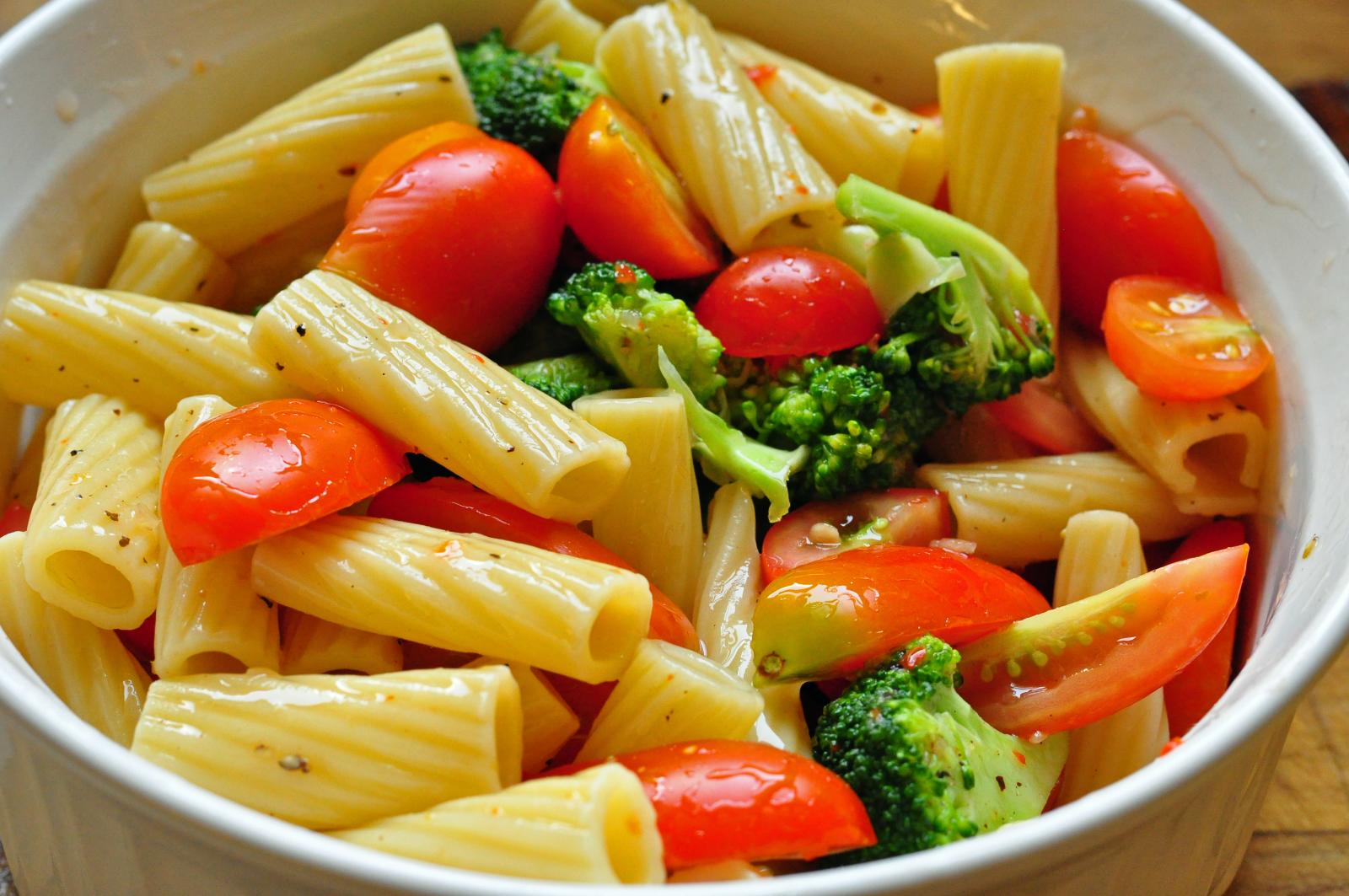 [Speaker Notes: Salmon poached eggs 
Egg bread 
Egg drop soup]
Compound nouns
A compound noun is a noun made up of two or more words.  

bed + room = bedroom
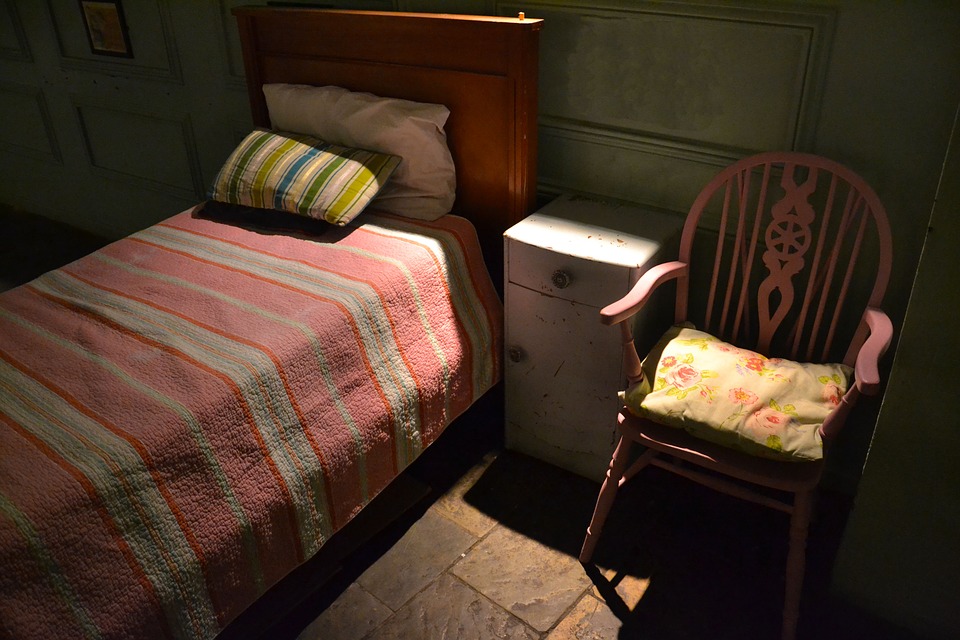 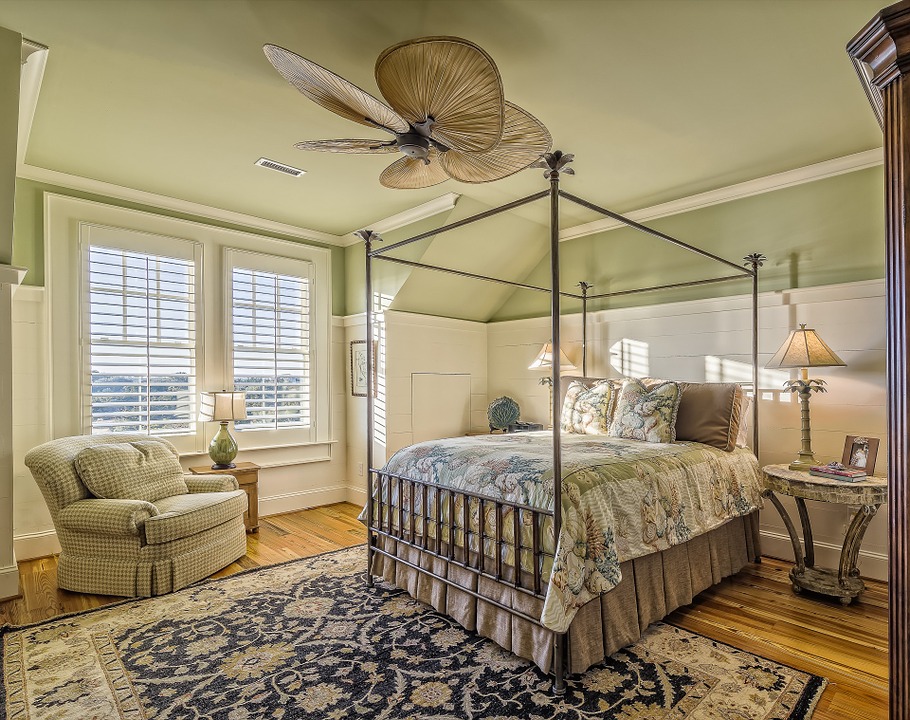 [Speaker Notes: Explain slide]
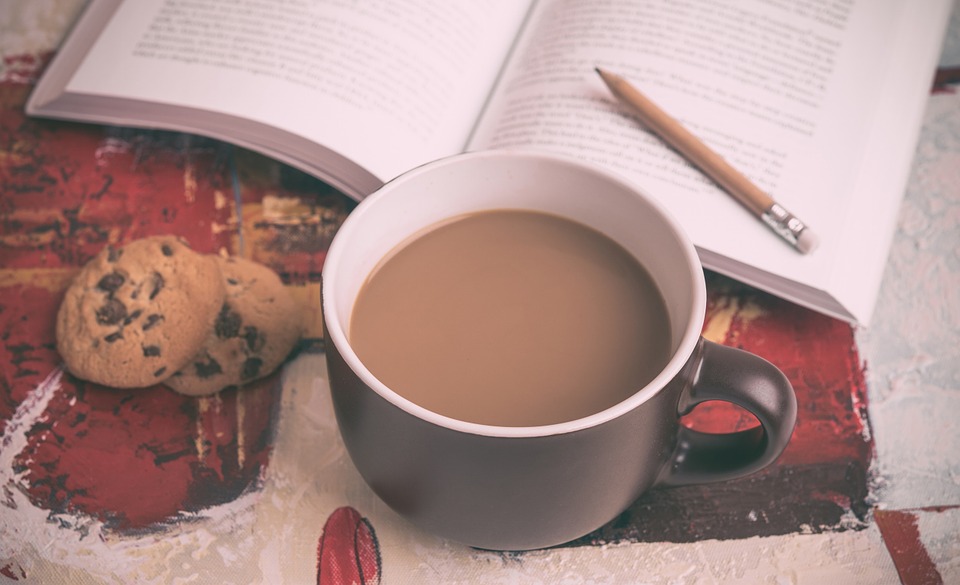 coffee mug
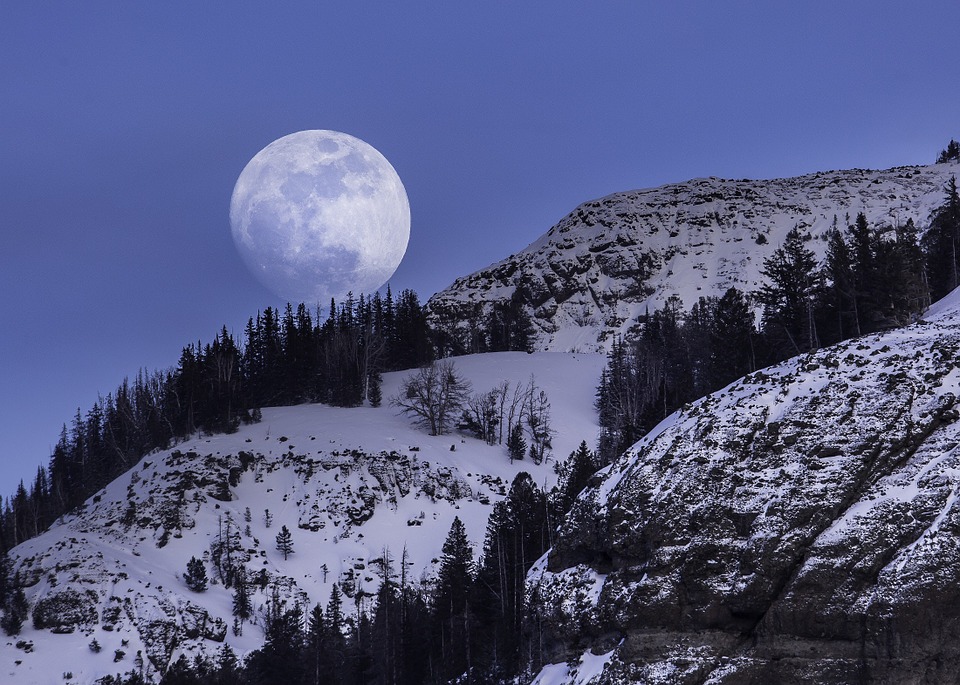 full moon
[Speaker Notes: Read each example. Explain the meaning of both words.]
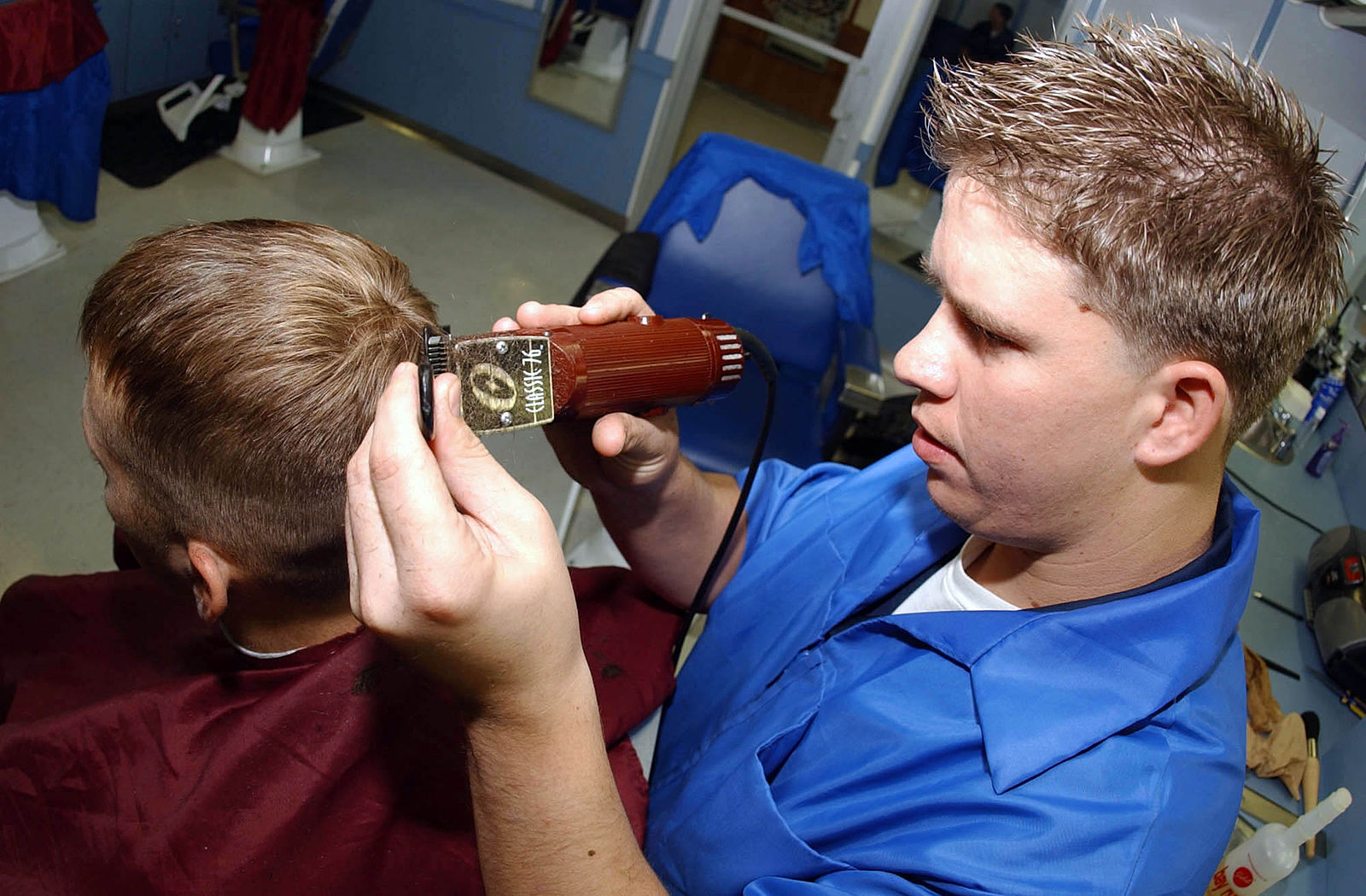 hair cut
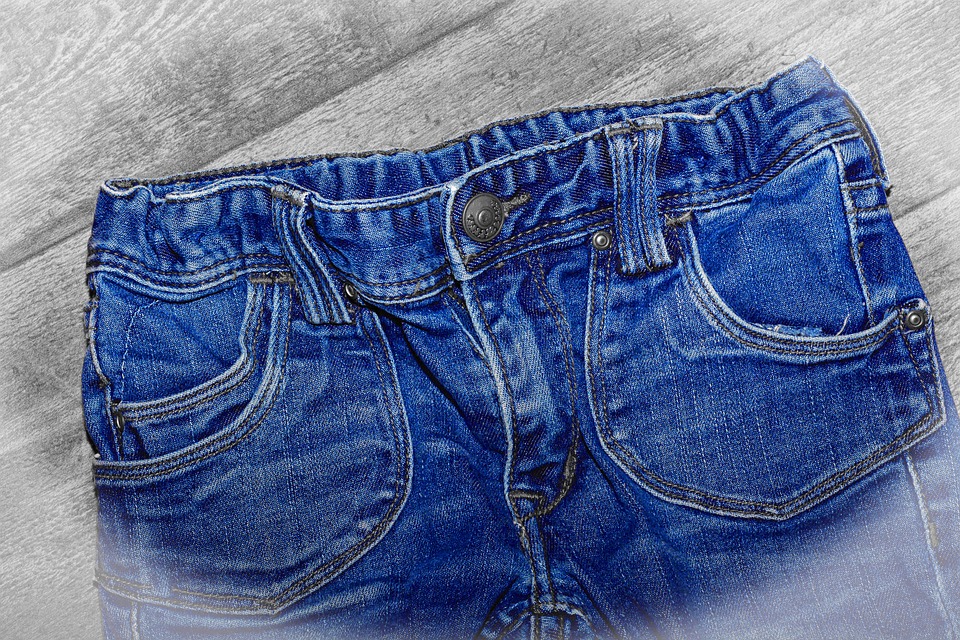 blue jeans
[Speaker Notes: Read each example. Explain the meaning of both words.]
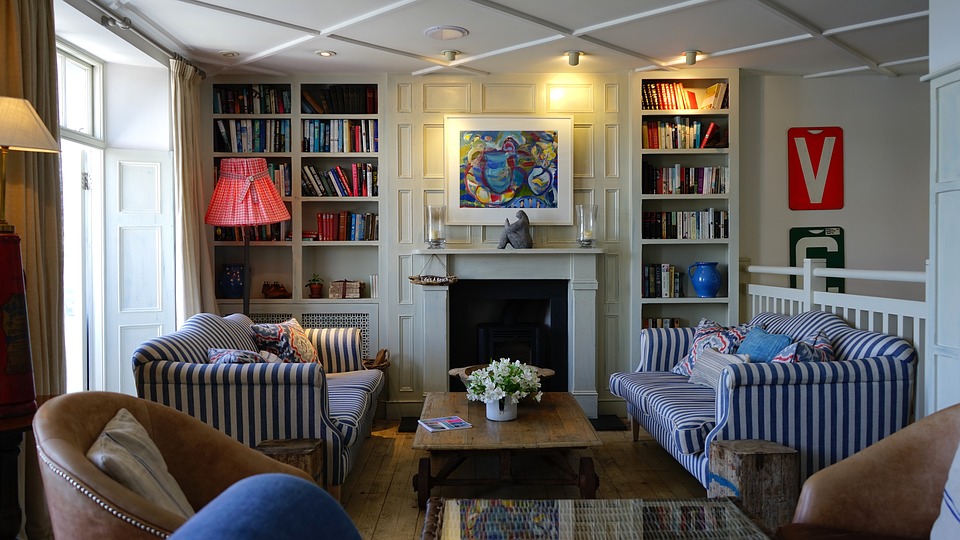 living room
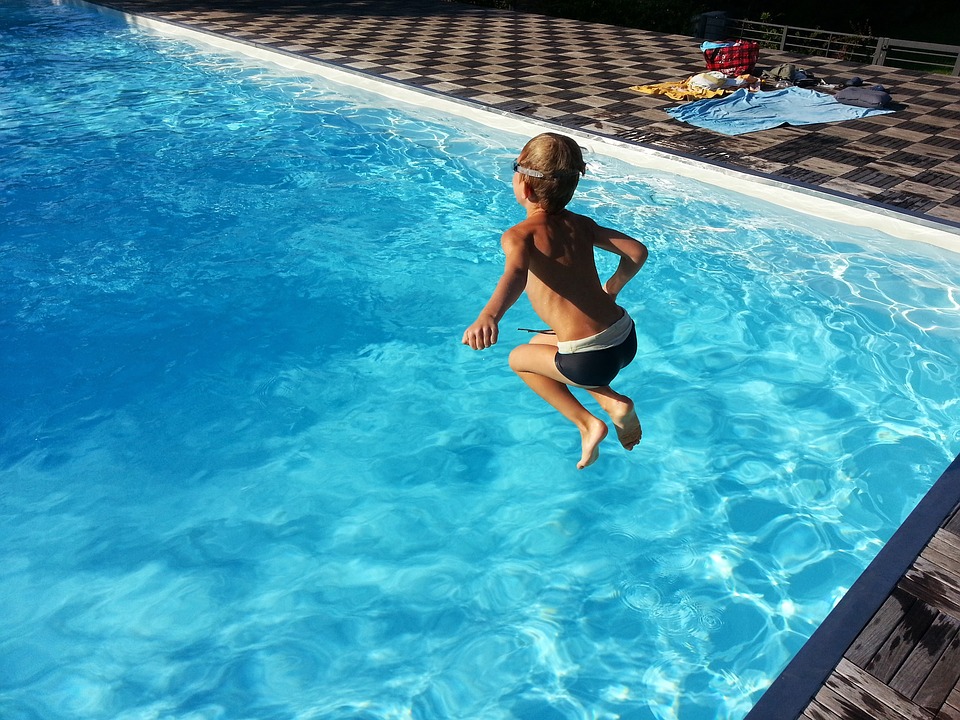 swimming pool
[Speaker Notes: Read each example. Explain the meaning of both words.]
toothpaste
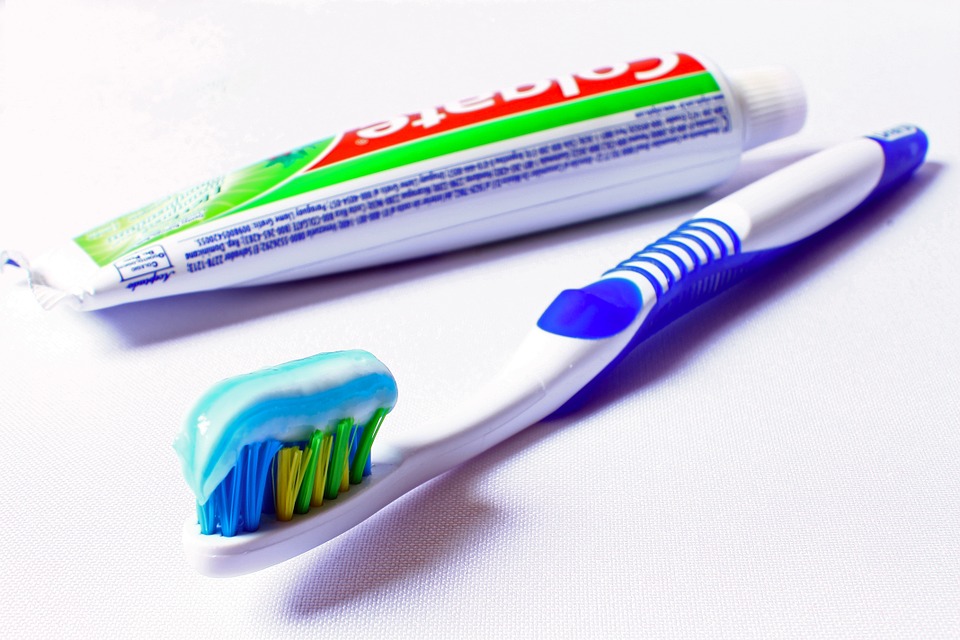 toothbrush
[Speaker Notes: Read each example. Explain the meaning of both words.]
Can you find any of these compound words in your house? 

Go look for it! Bring it back to show the class if possible.
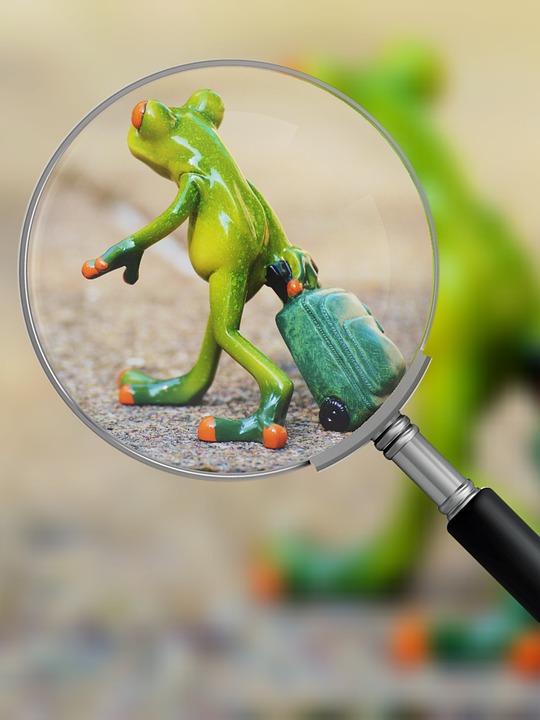 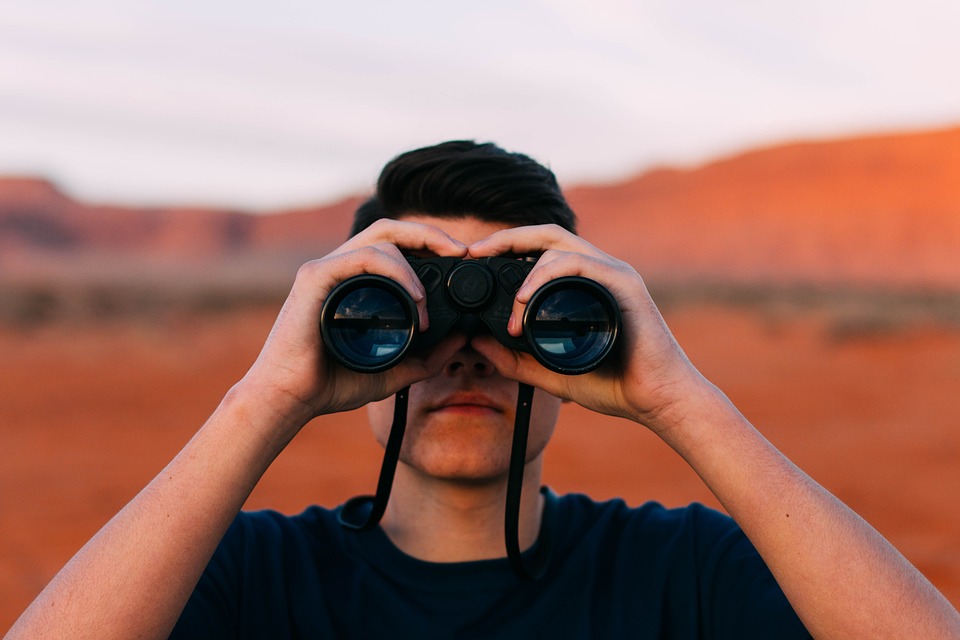 I’m a Little Teapot

I'm a little teapot
Short and stout
Here is my handle
Here is my spout
When I get all steamed up
I just shout
Tip me over and pour me out

I am a very special pot
It is true
Here is an example of what I can do
I can turn my handle into a spout
Tip me over and pour me out
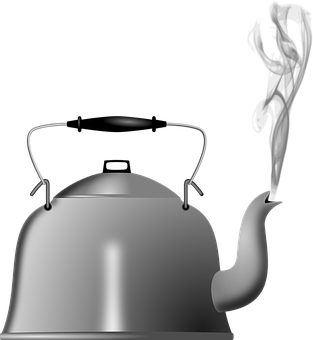 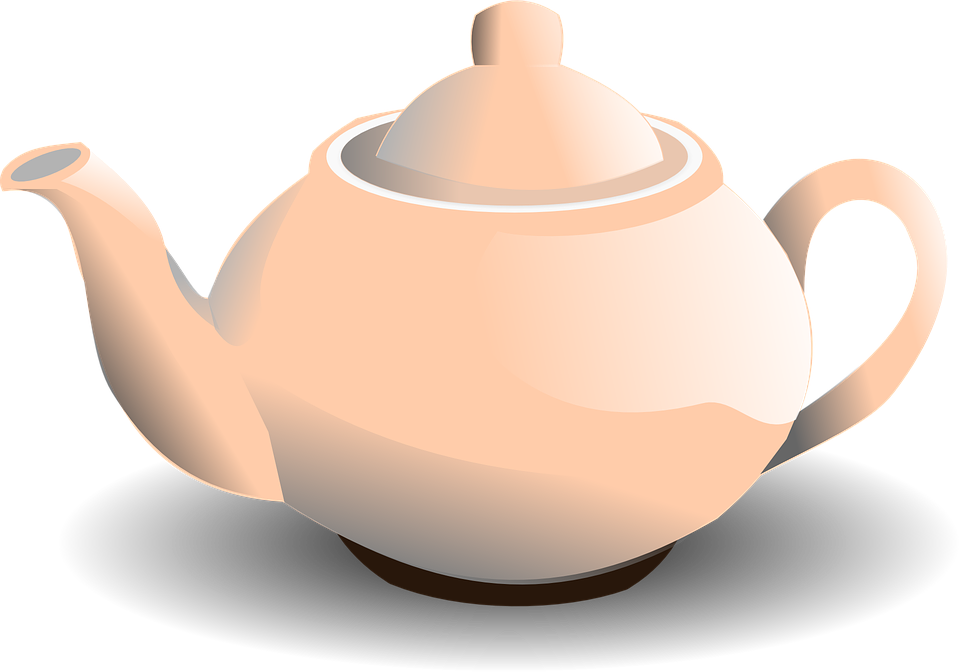 [Speaker Notes: Play “I’m a Little Tea Pot.mp4”]
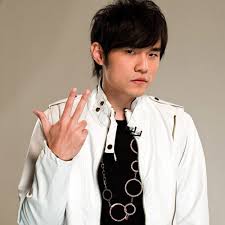 Perform!
Choose one of the following poems or songs. For lesson 12, you will create a video of you singing the song or reading the poem.

Twinkle Twinkle Little Star
Black Socks 
Mary Had a Little Lamb
Baa, Baa Black Sheep
The Wheels on the Bus
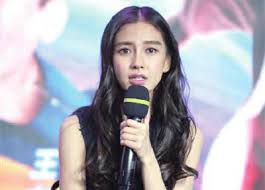 [Speaker Notes: Explain the portfolio piece to the students. Tell them if they can find an alternative English song or poem, they may choose that. Examples of the songs are in the “Songs” folder.]
Compound nouns practice
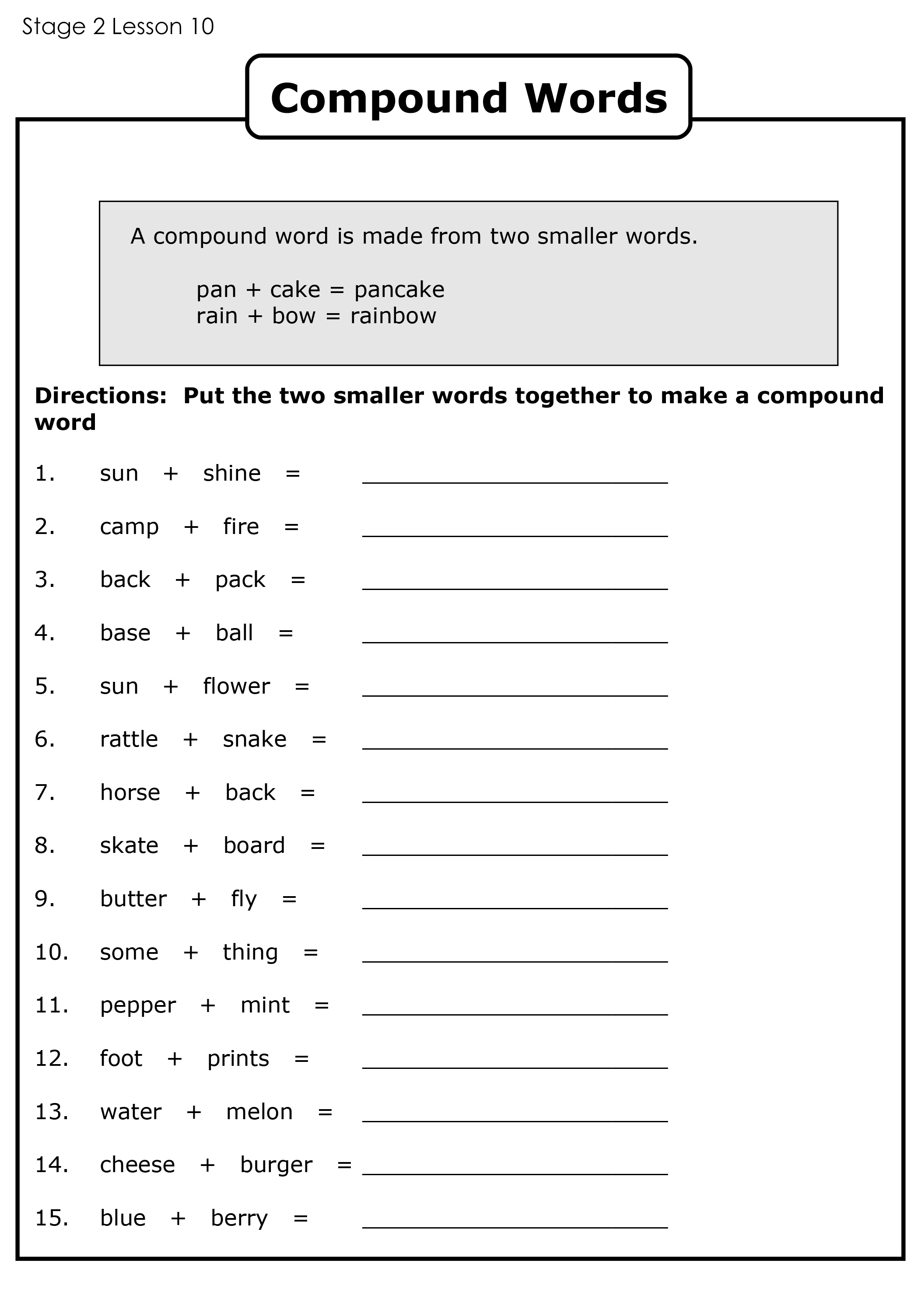 [Speaker Notes: Get students to work on “Compound Nouns Worksheet.pdf”]
Answers
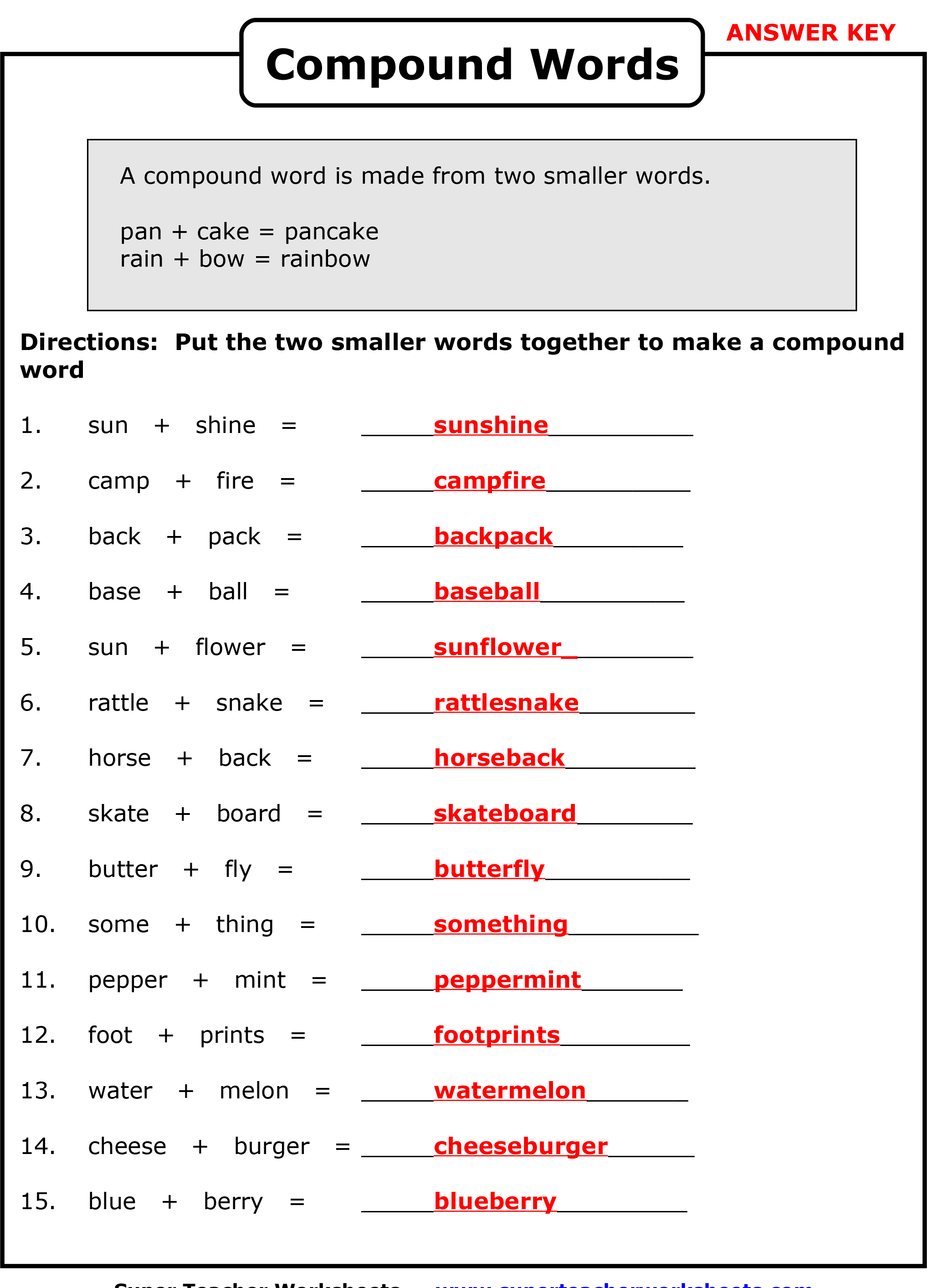 [Speaker Notes: Get students to work on “Compound Nouns Worksheet.pdf”]
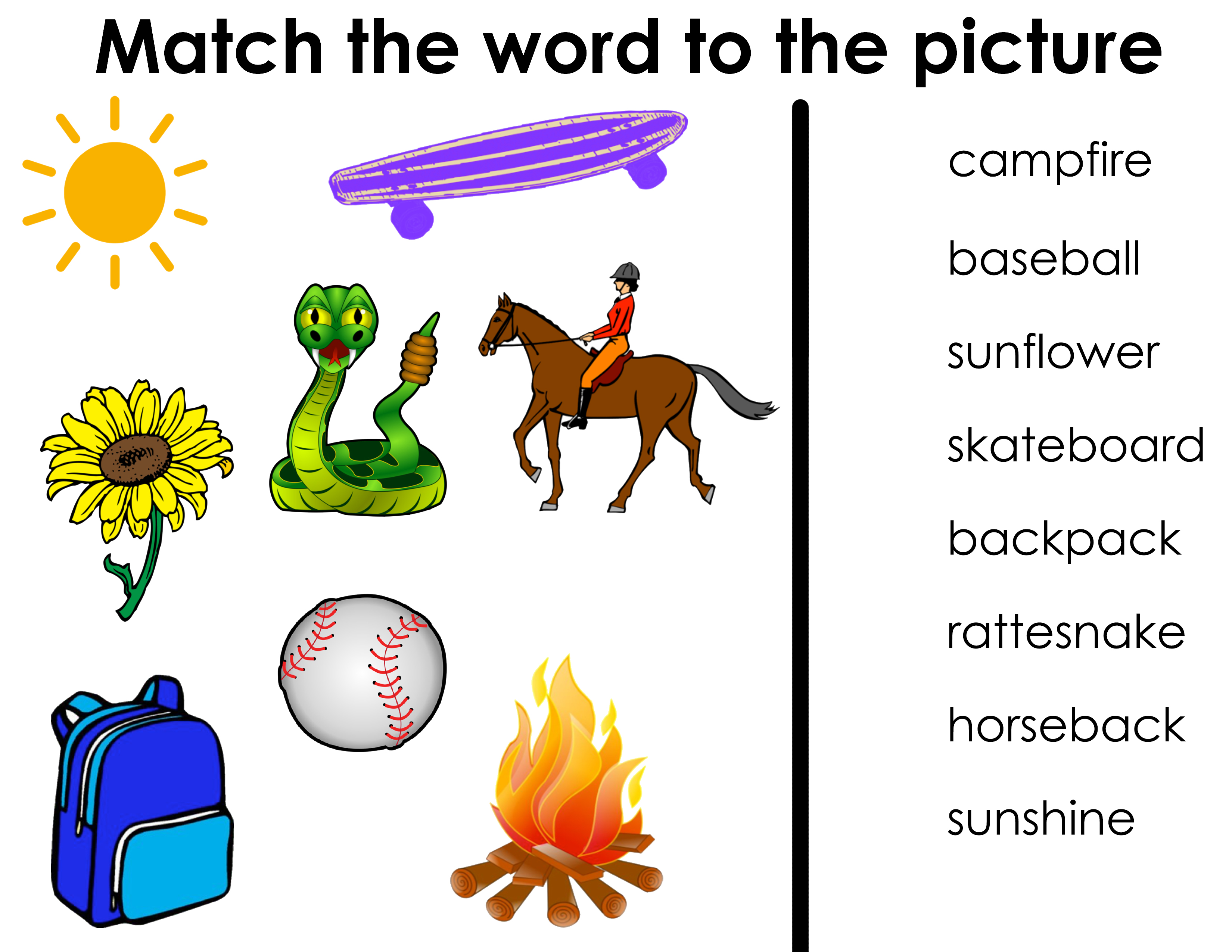 [Speaker Notes: Get students to draw a line from the word to the picture on their handout.]
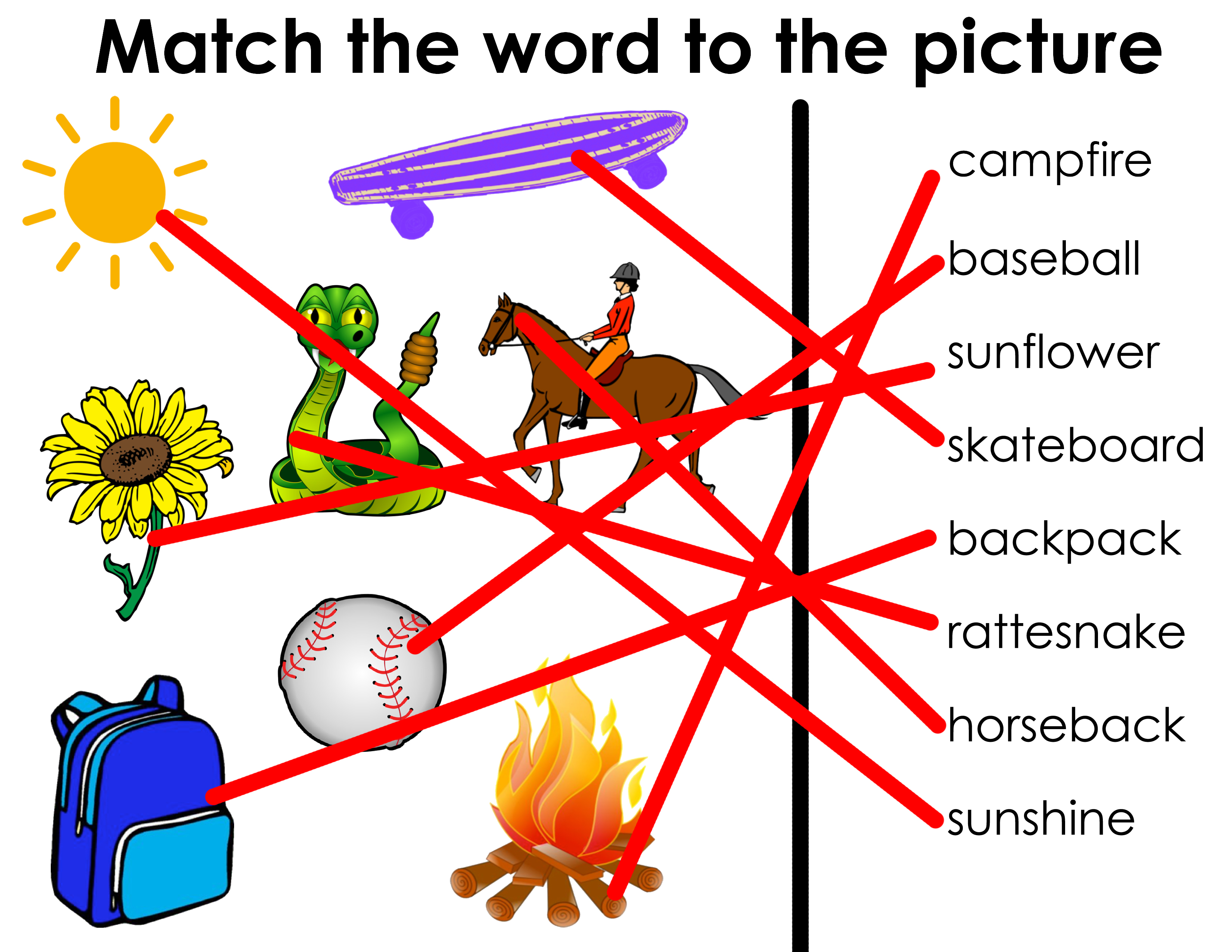 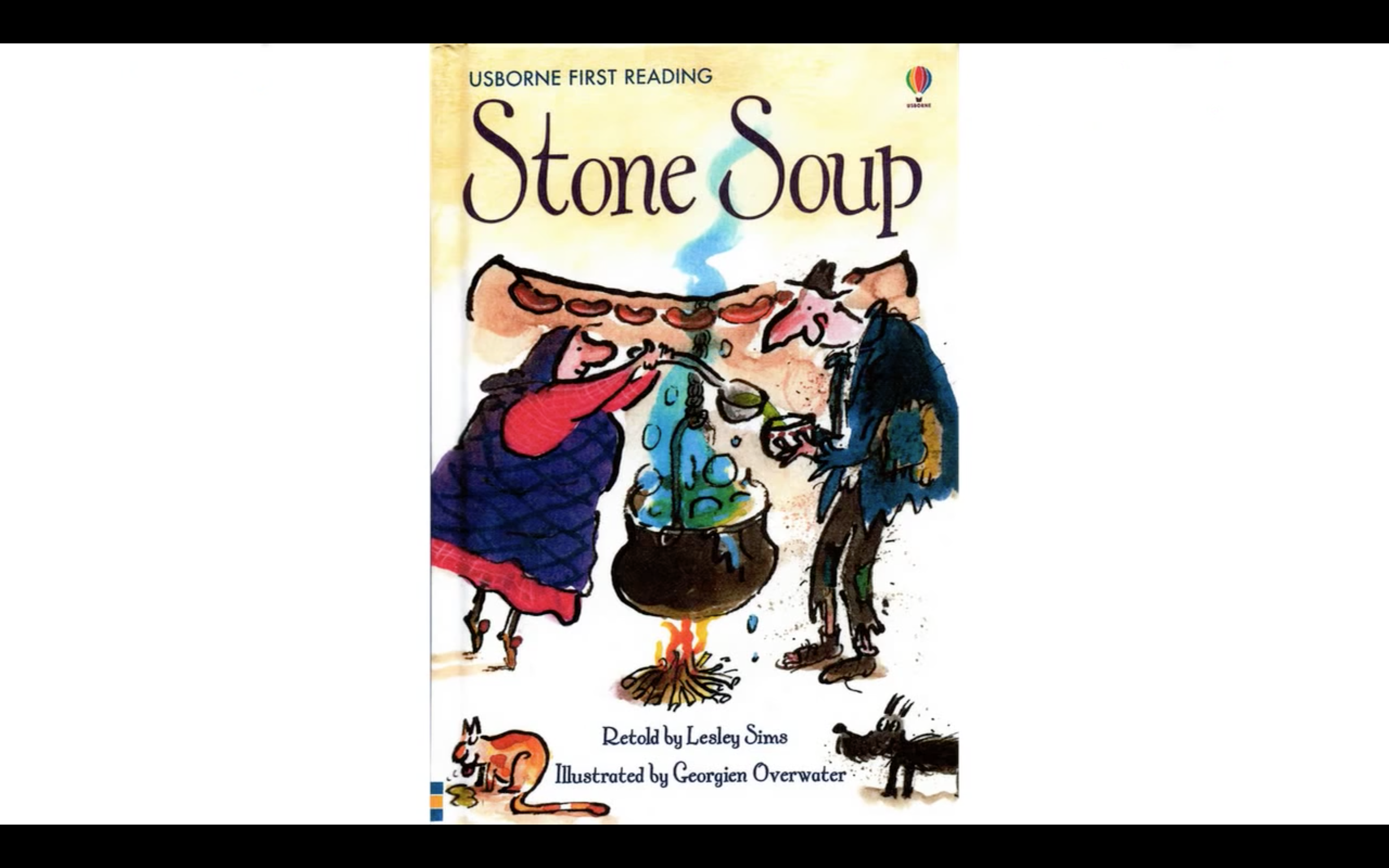 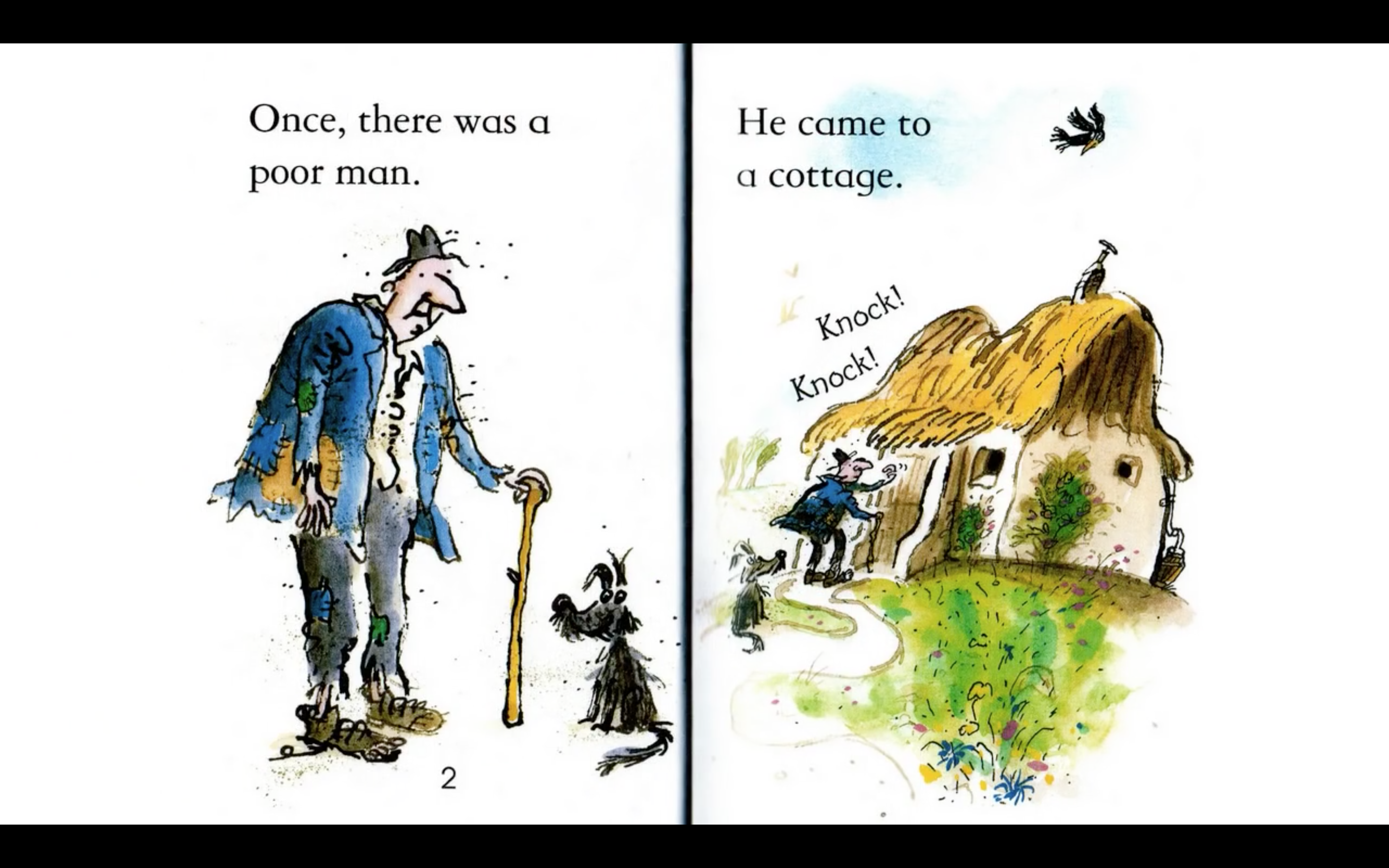 [Speaker Notes: Read each line and alternate between each student for an echo reading.]
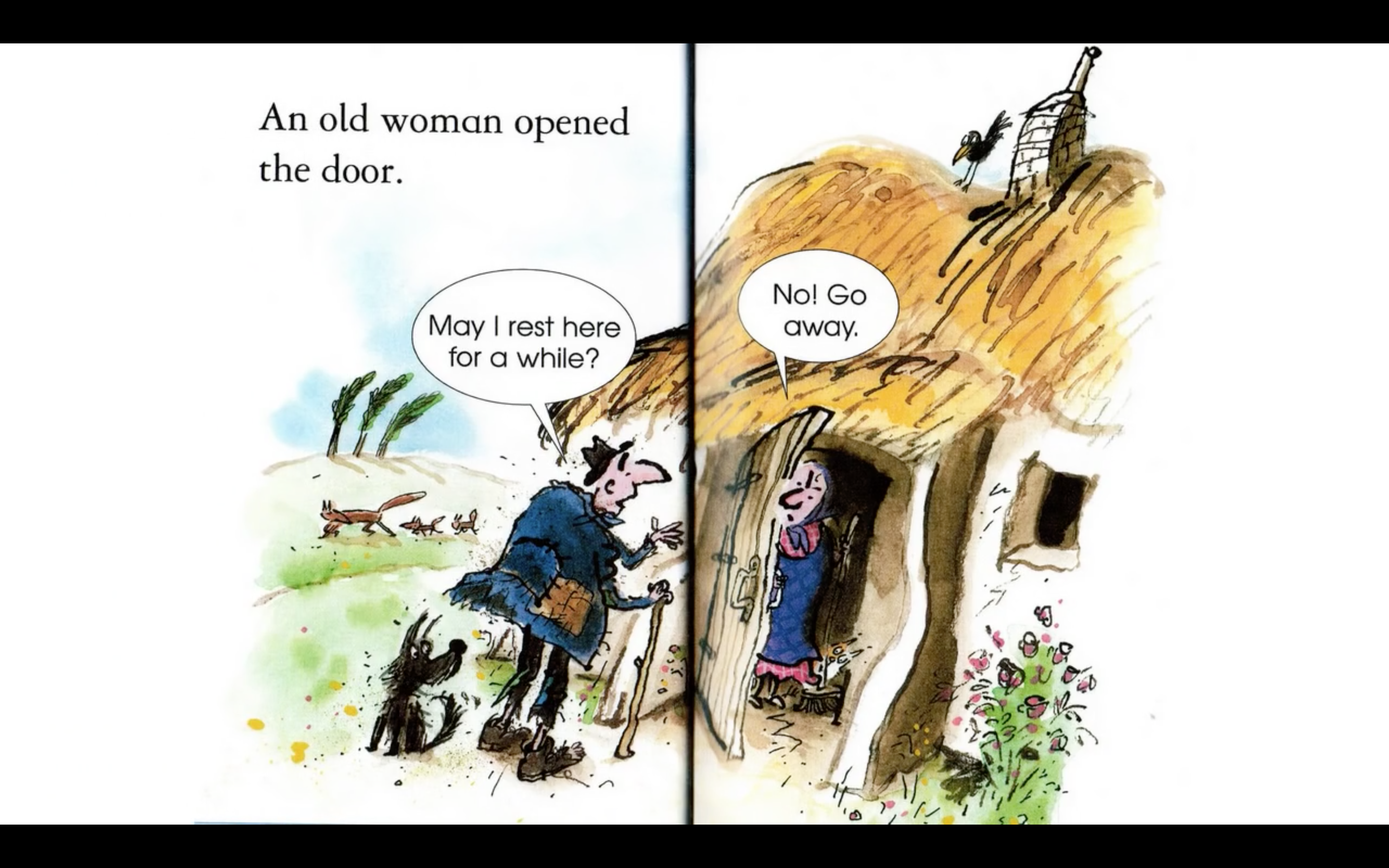 [Speaker Notes: Read each line and alternate between each student for an echo reading.]
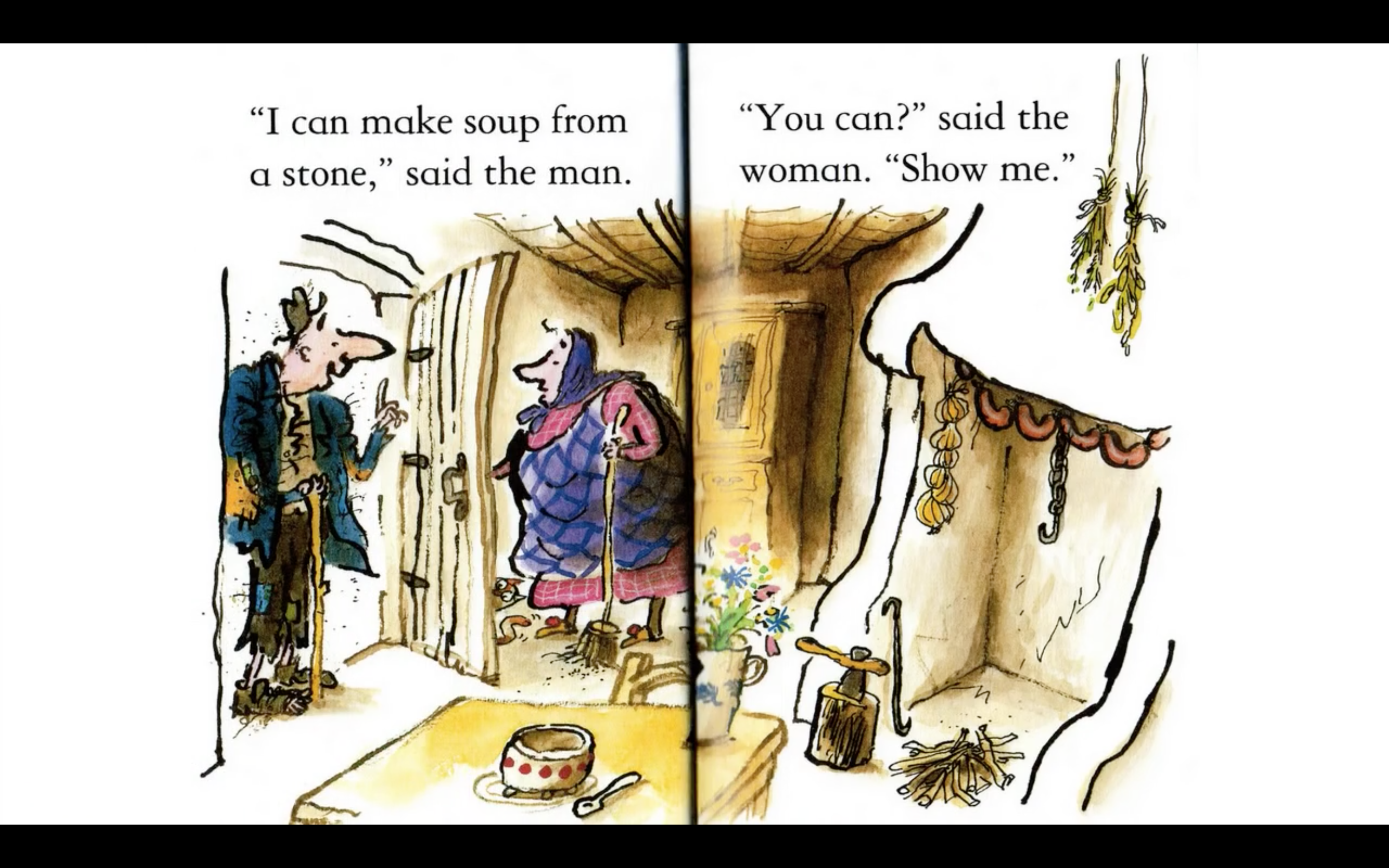 [Speaker Notes: Read each line and alternate between each student for an echo reading.]
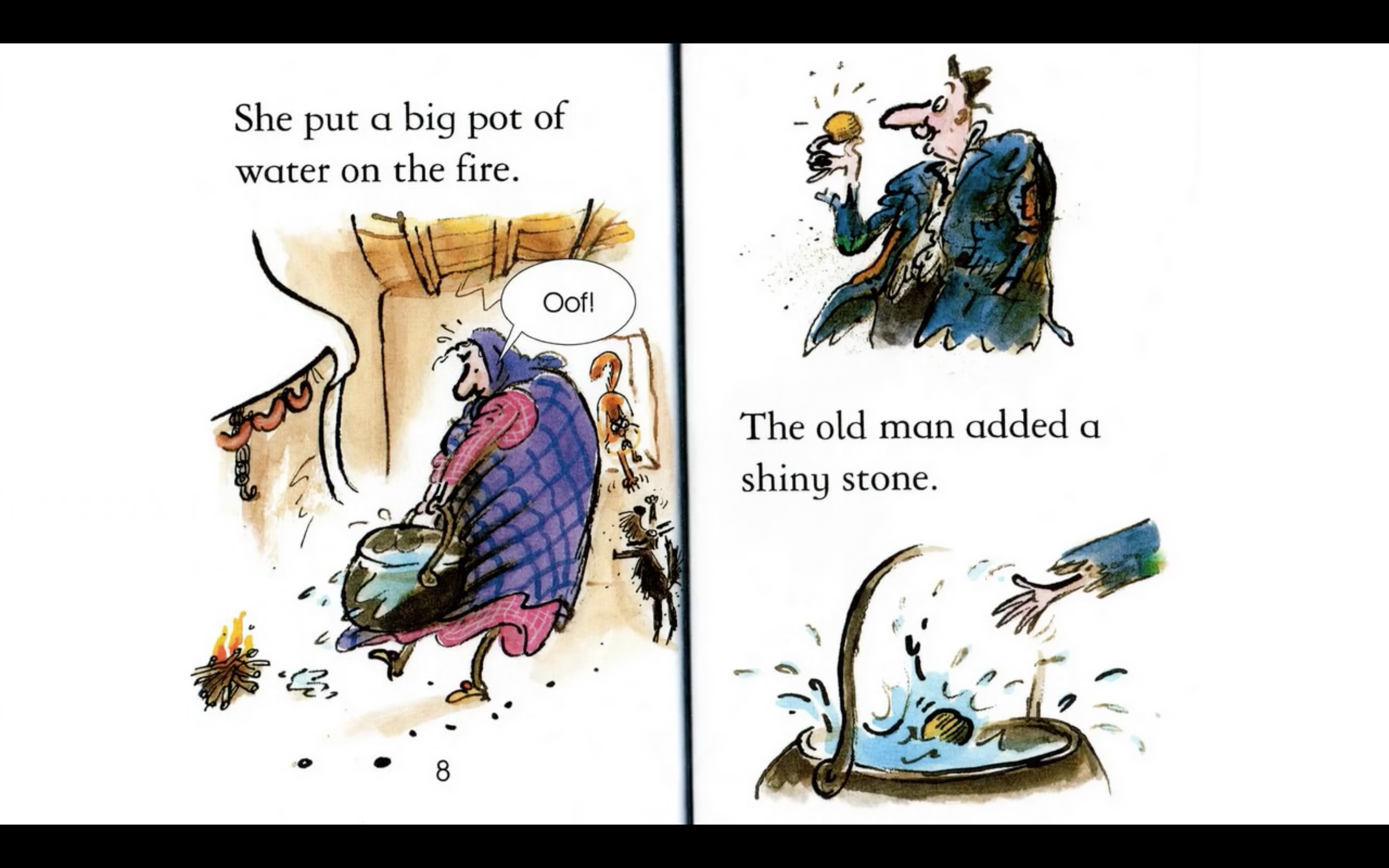 [Speaker Notes: Read each line and alternate between each student for an echo reading.]
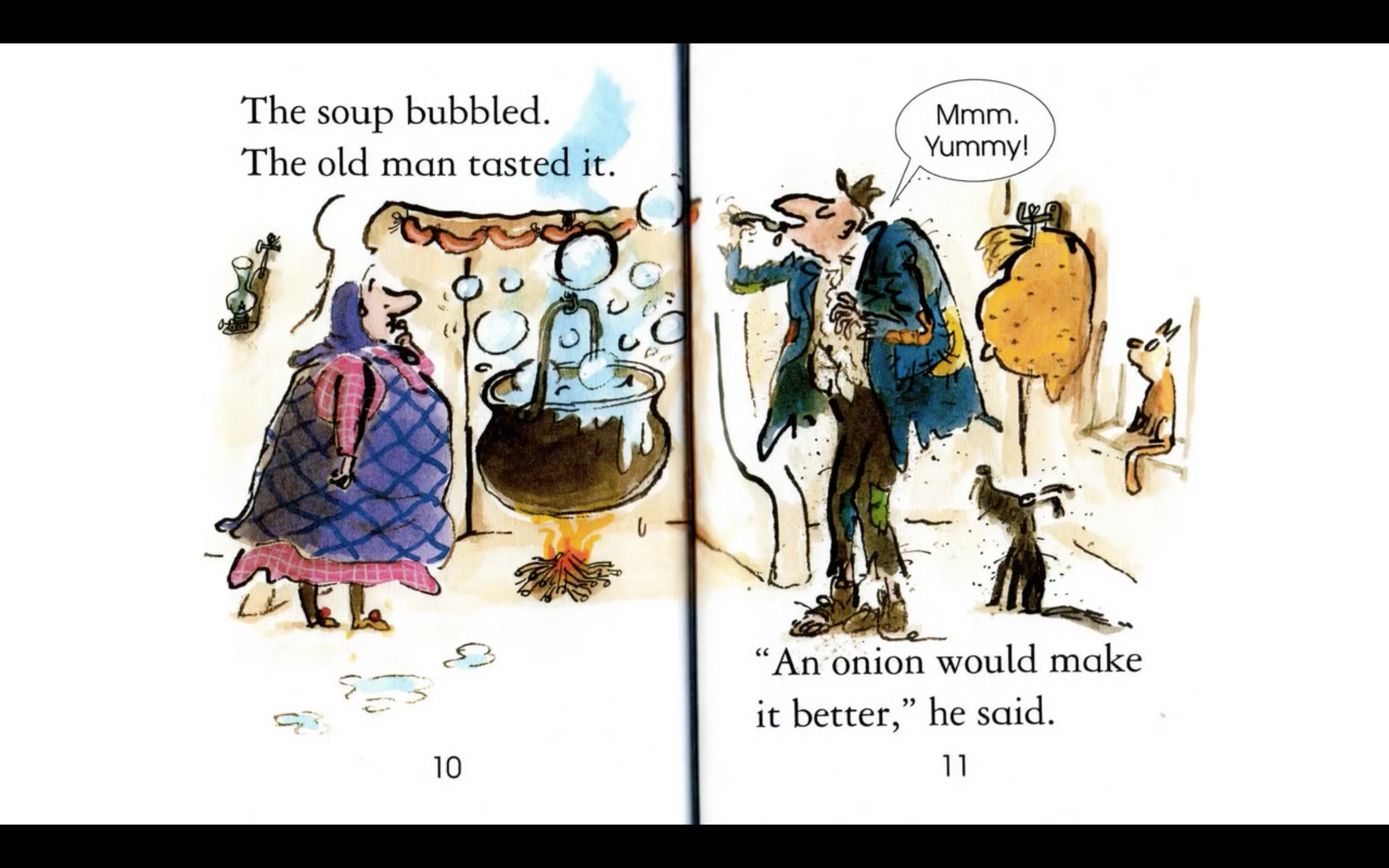 [Speaker Notes: Read each line and alternate between each student for an echo reading.]
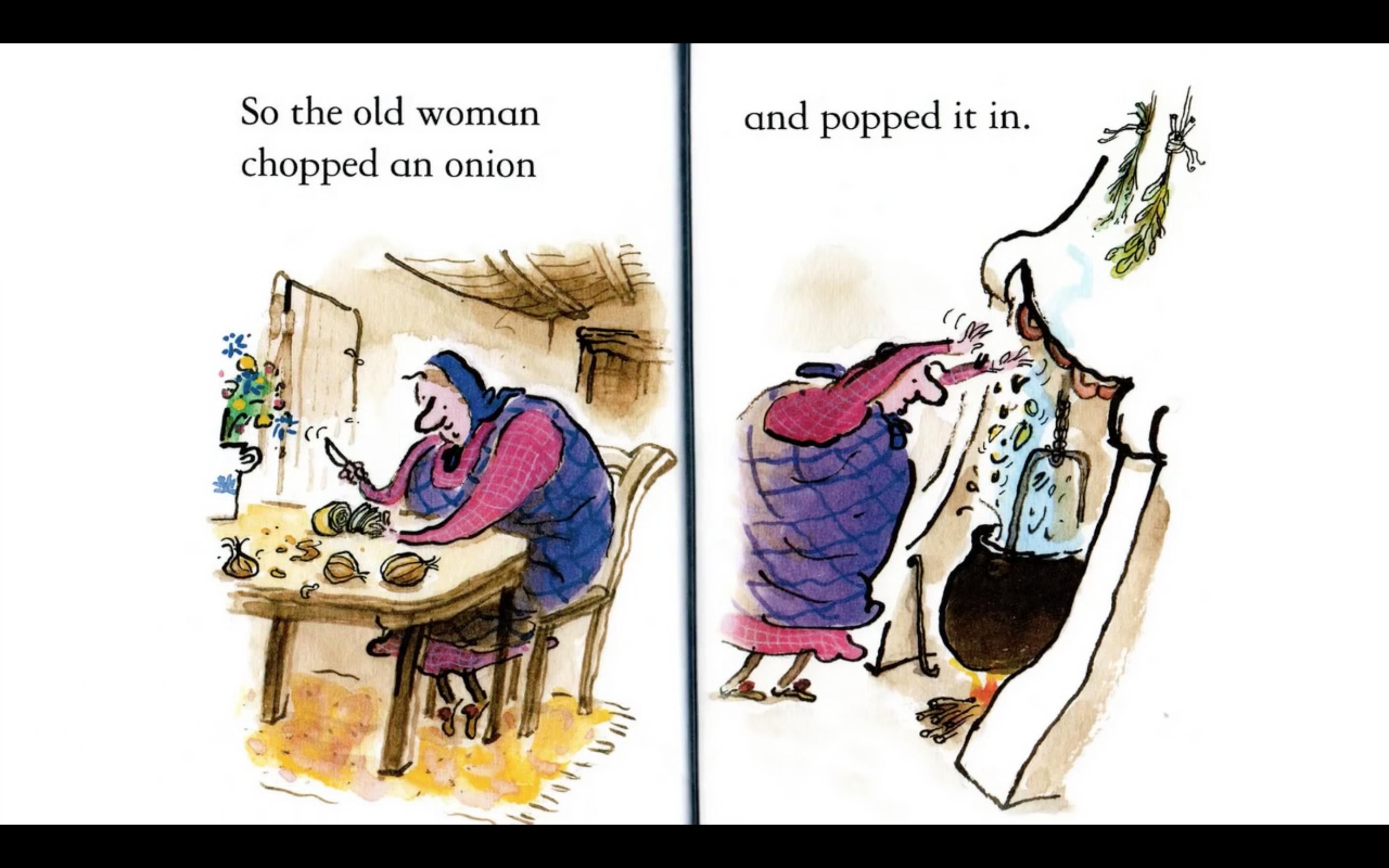 [Speaker Notes: Read each line and alternate between each student for an echo reading.]
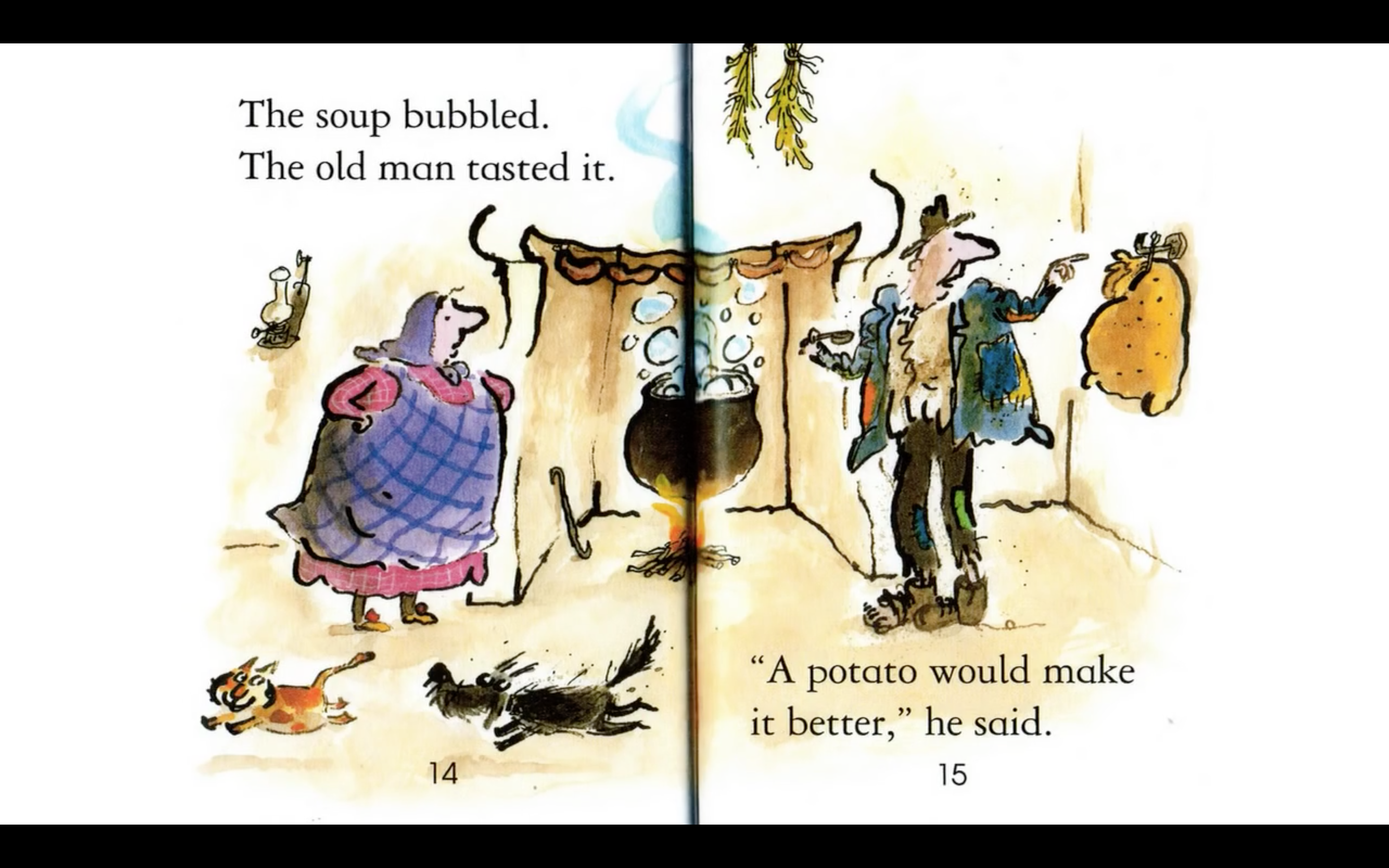 [Speaker Notes: Read each line and alternate between each student for an echo reading.]
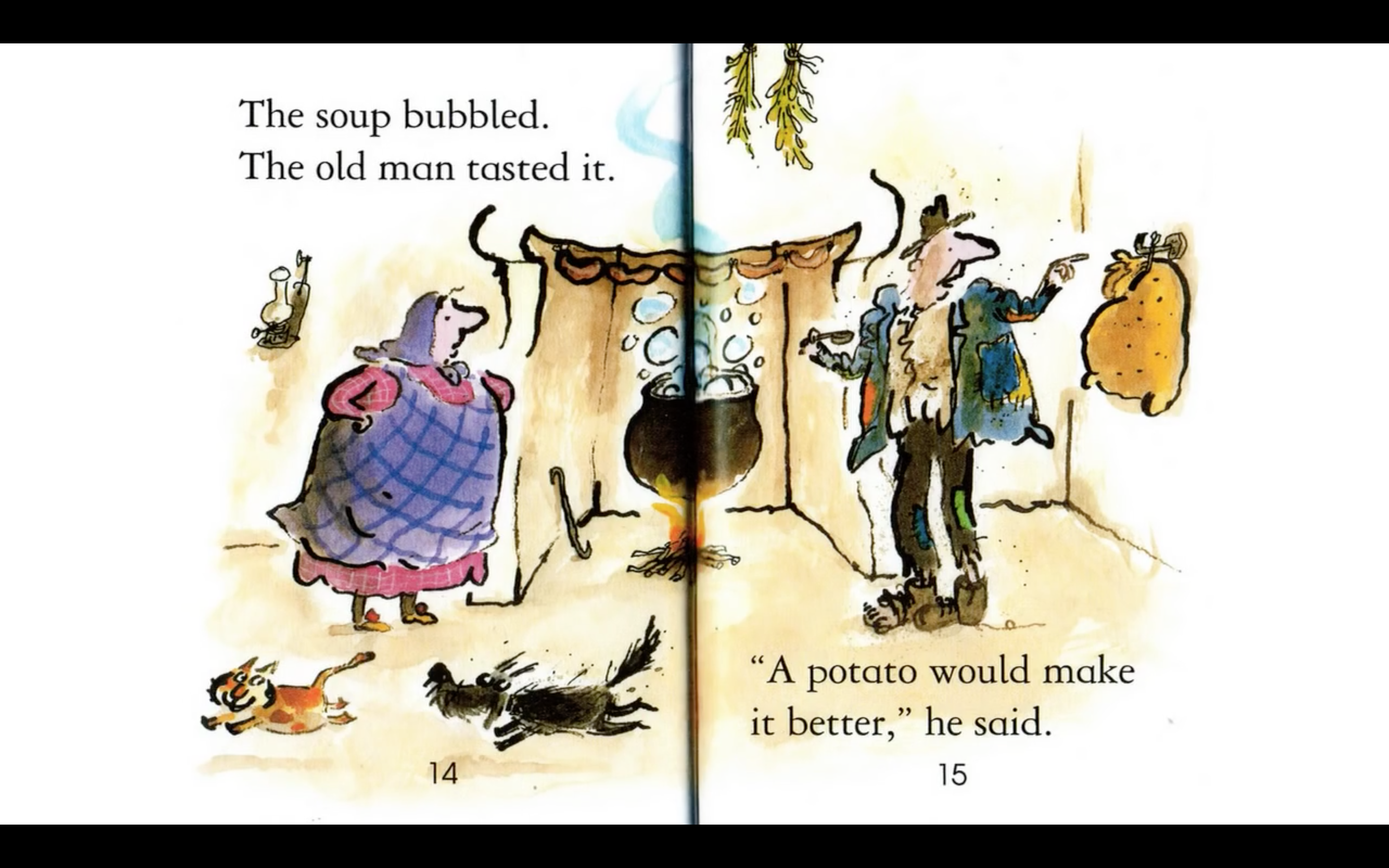 [Speaker Notes: Read each line and alternate between each student for an echo reading.]
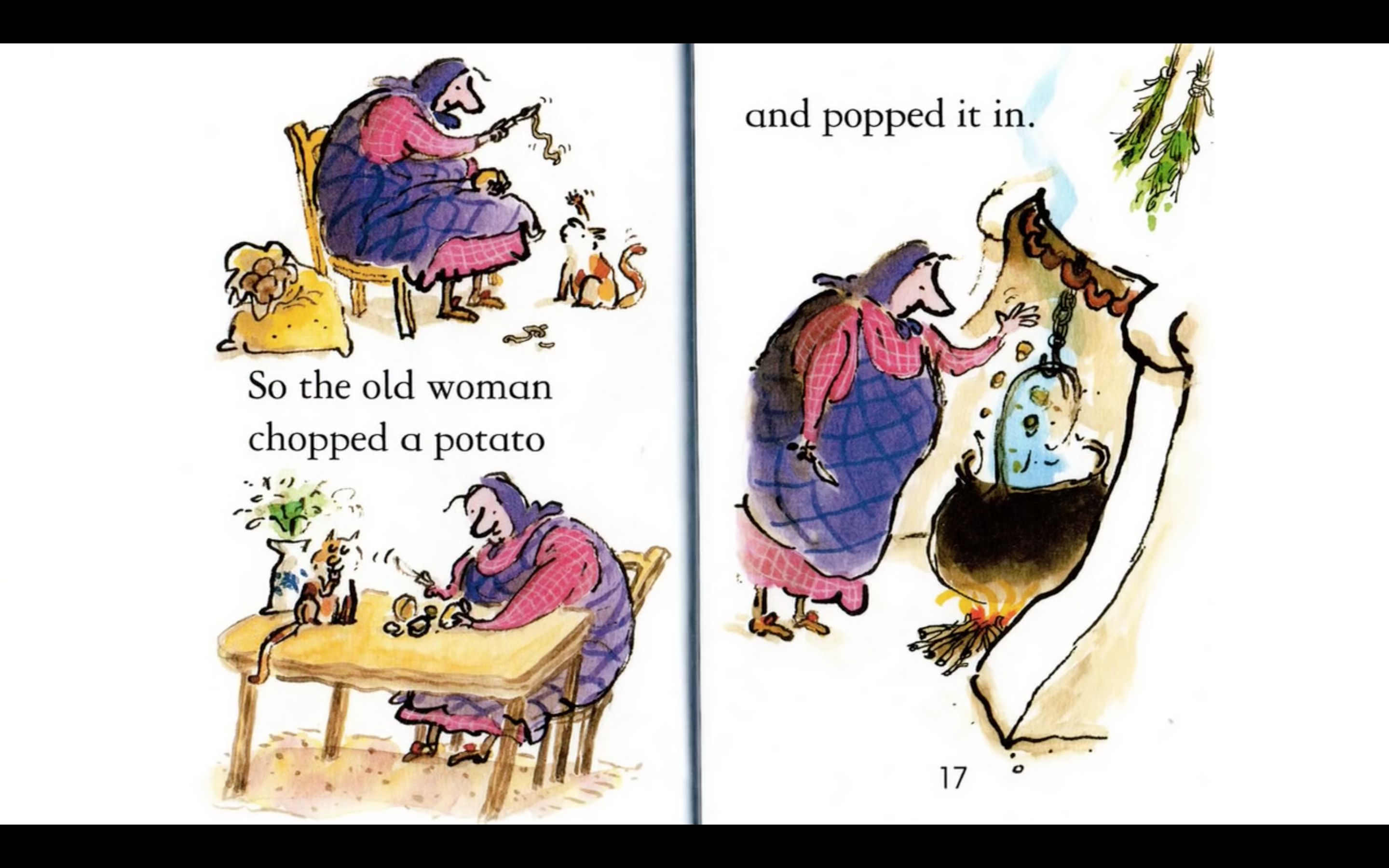 [Speaker Notes: Read each line and alternate between each student for an echo reading.]
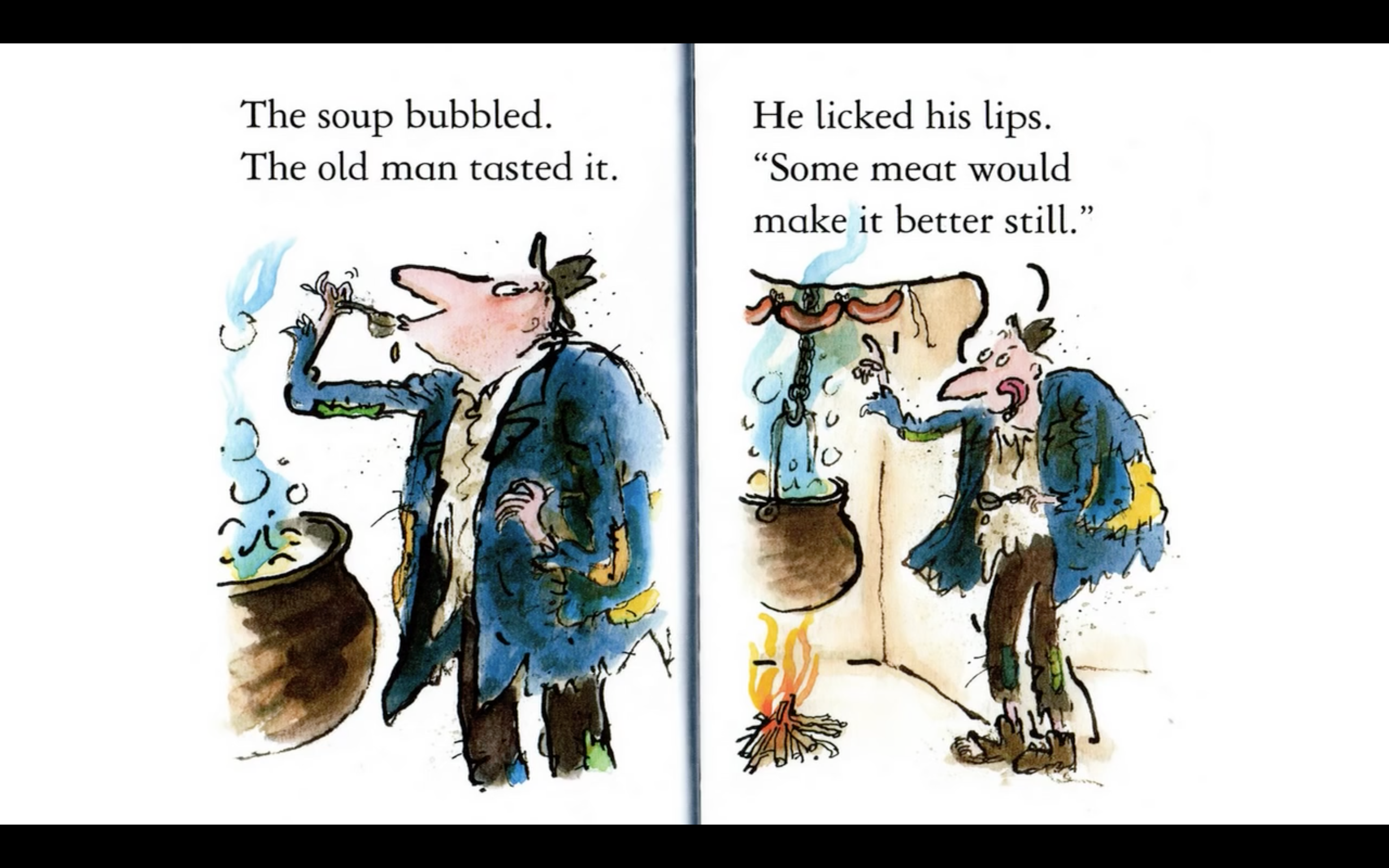 [Speaker Notes: Read each line and alternate between each student for an echo reading.]
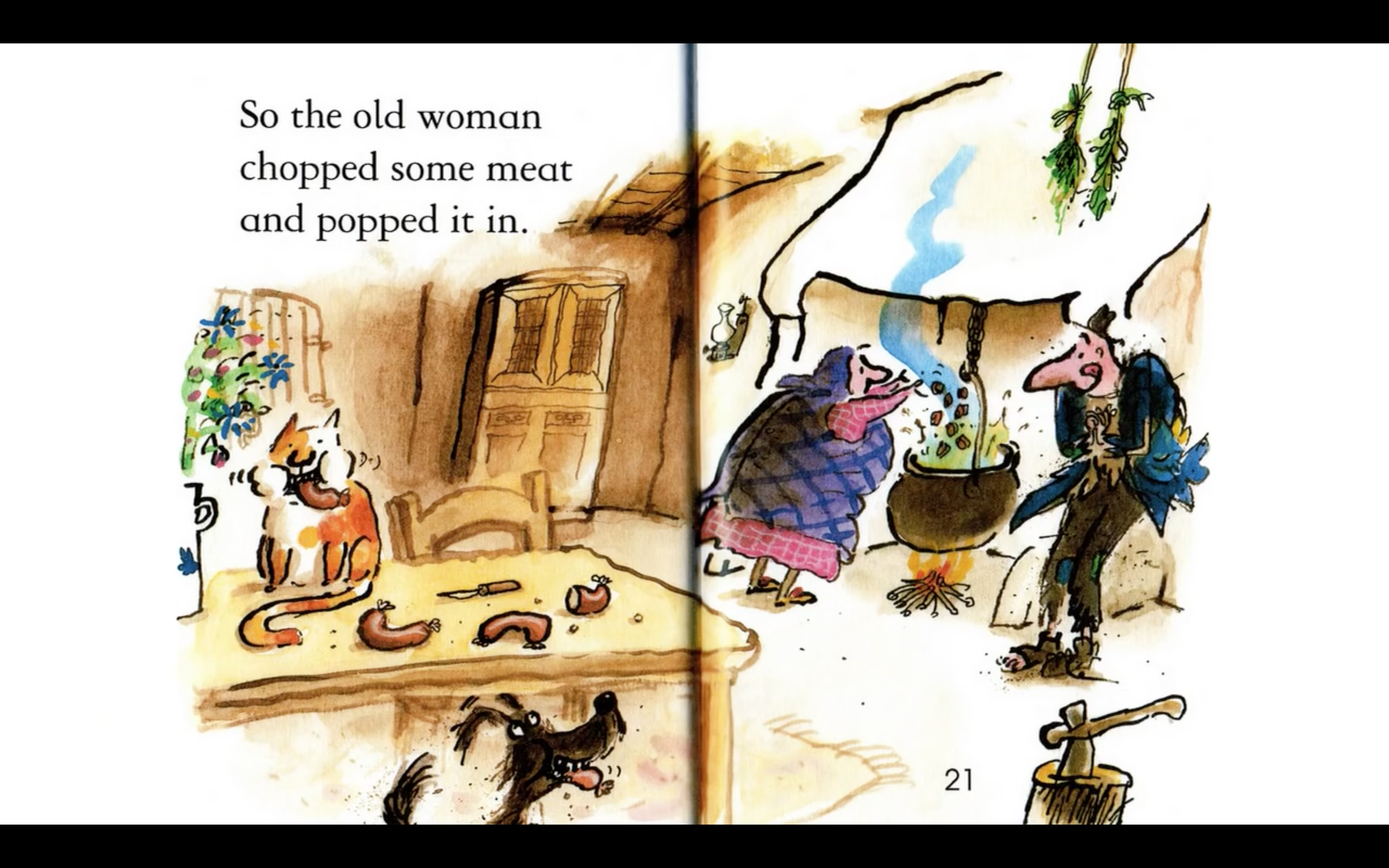 [Speaker Notes: Read each line and alternate between each student for an echo reading.]
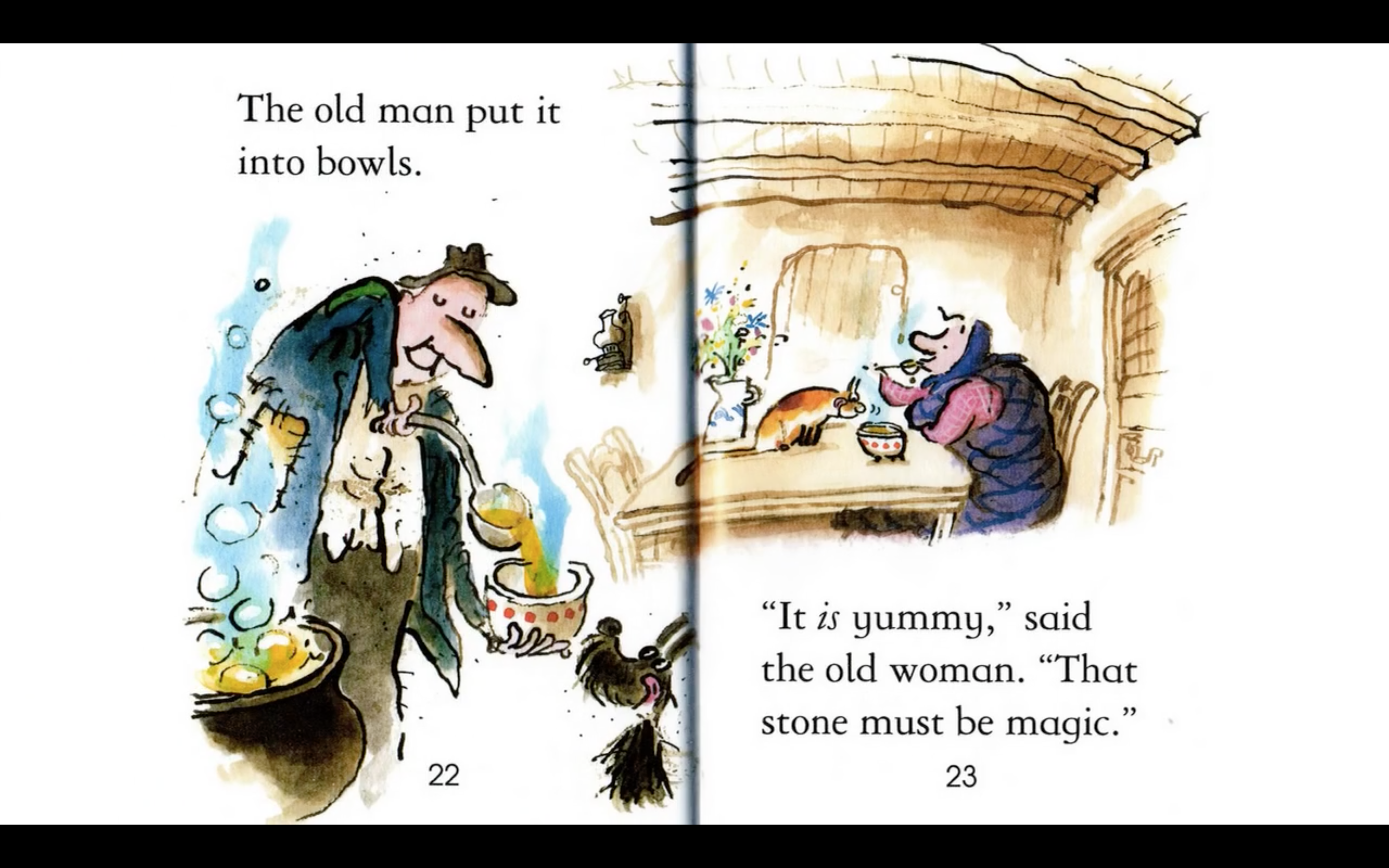 [Speaker Notes: Read each line and alternate between each student for an echo reading.]
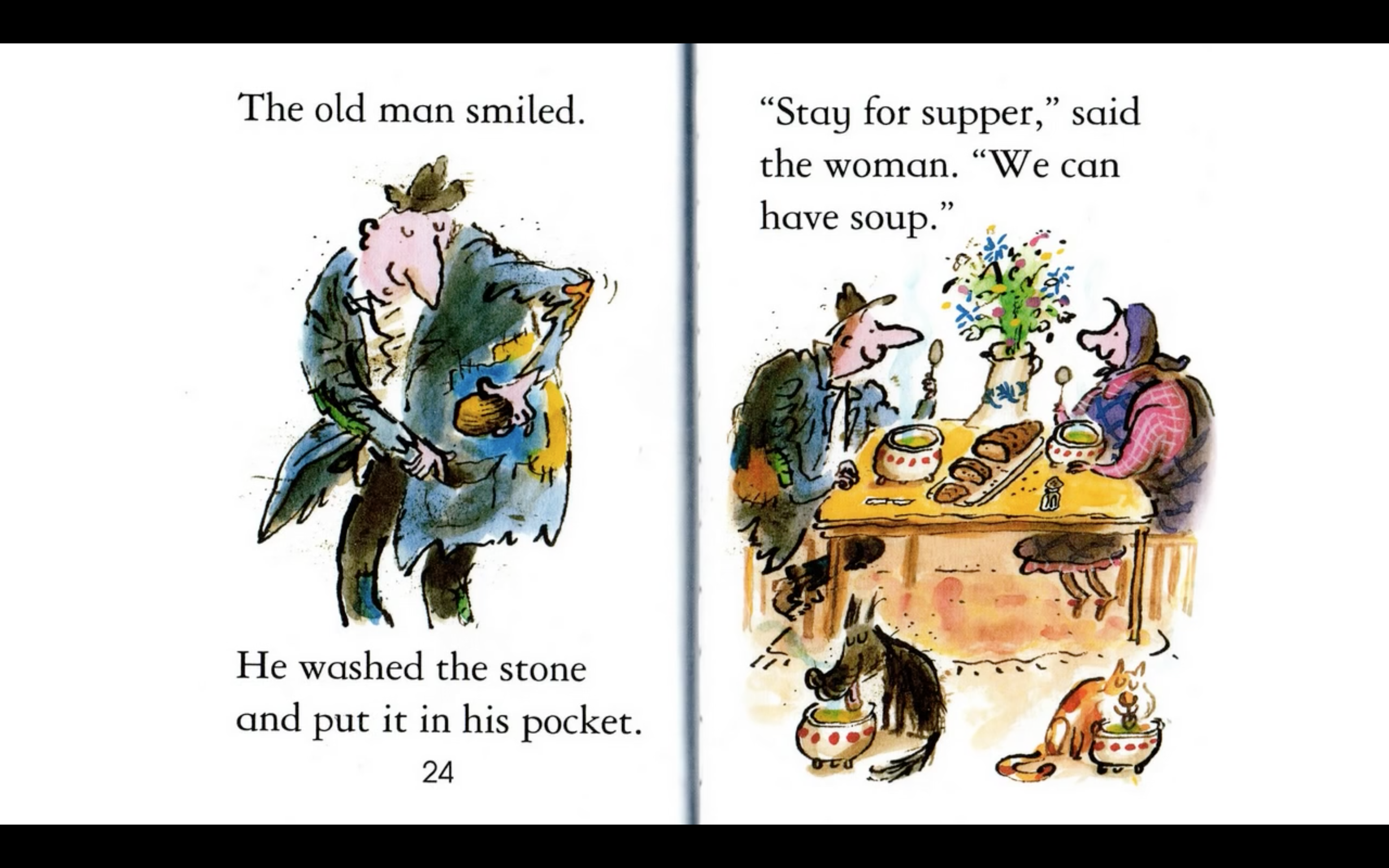 [Speaker Notes: Read each line and alternate between each student for an echo reading.]
Which compound word?
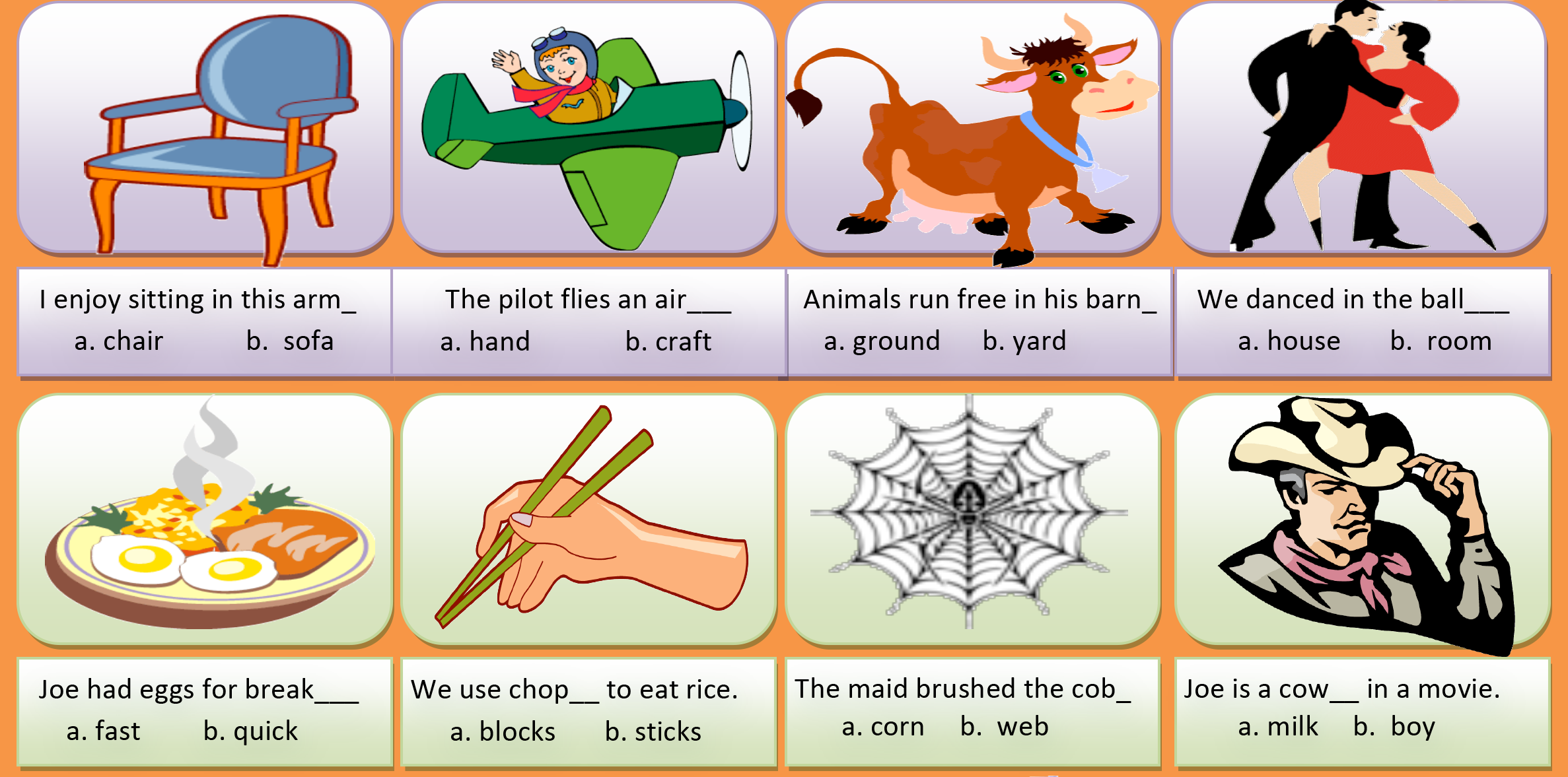 [Speaker Notes: Get the students to answer the questions verbally. Alternate between each student. 
chair   b. craft   b. yard   b. room 
a.  fast    b. sticks   b. web   b. boy]
Which compound word?
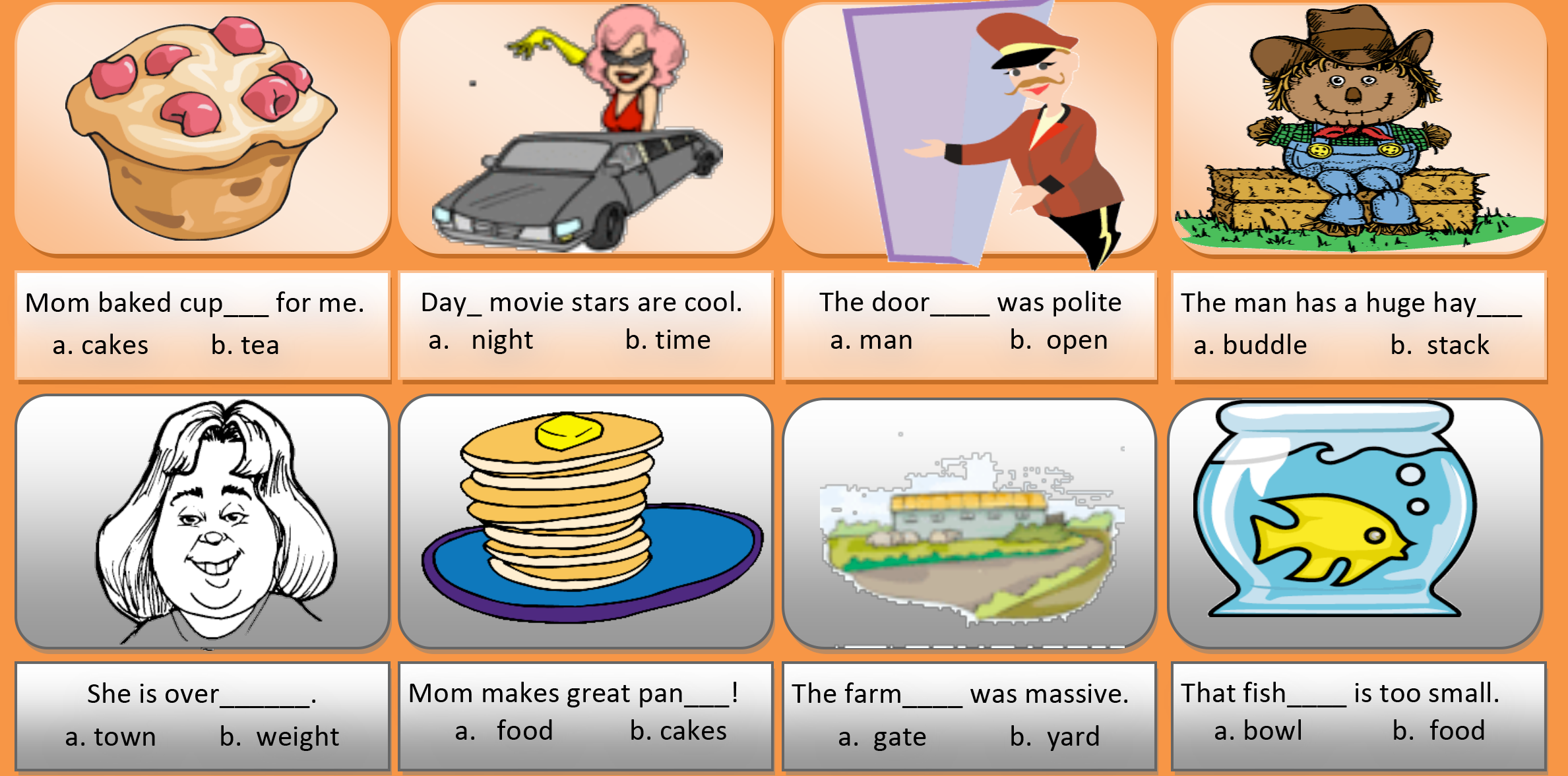 [Speaker Notes: Get the students to answer the questions verbally. Alternate between each student. 
a. cakes   b. time   a. man   b. stack
b. weight   b. cakes   b. yard   a. bowl]
Let’s practice!
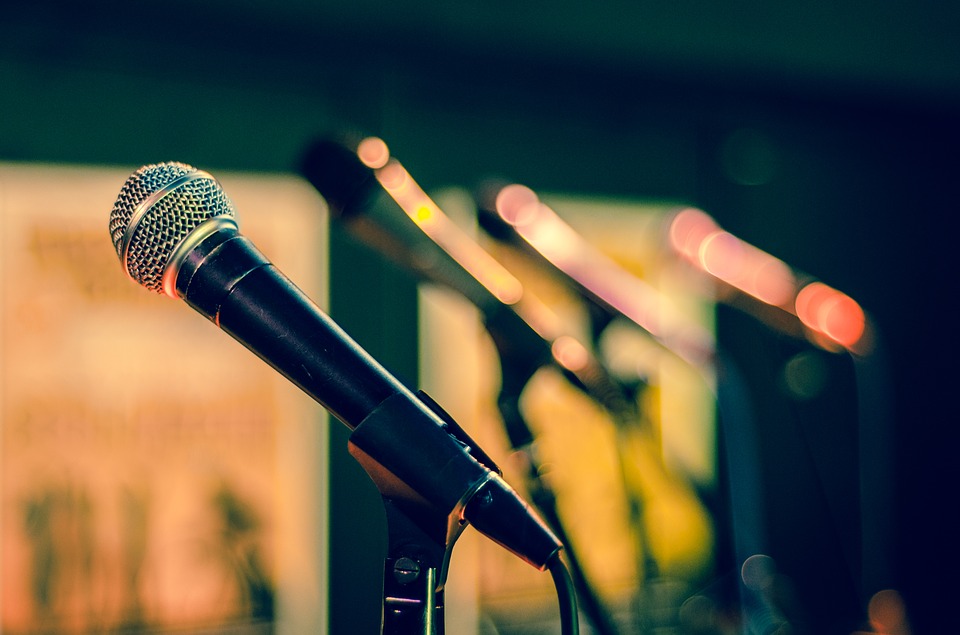 [Speaker Notes: Get the students to read/sing their chosen song/poem.]
FRUIT MANIA
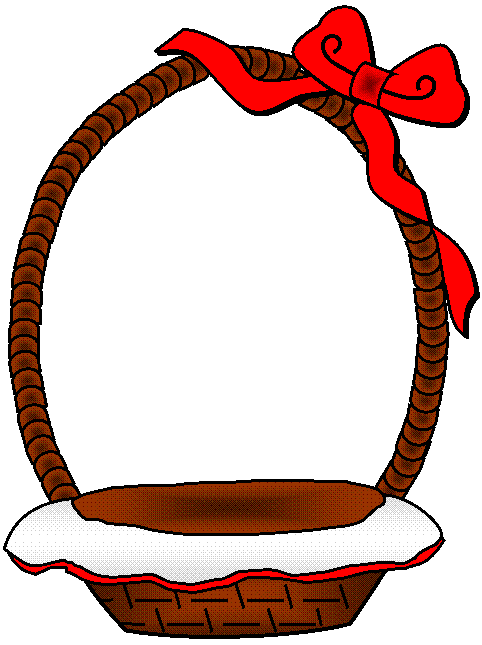 What is it?
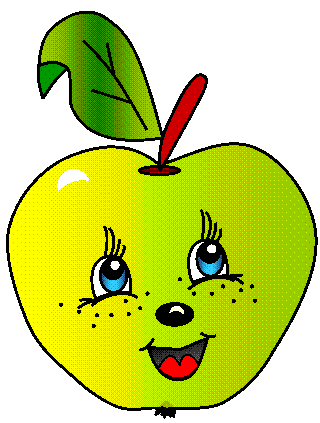 apricot
apple
lemon
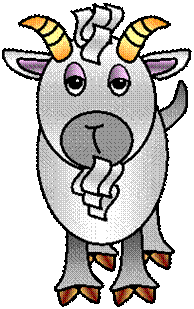 pear
FRUIT MANIA
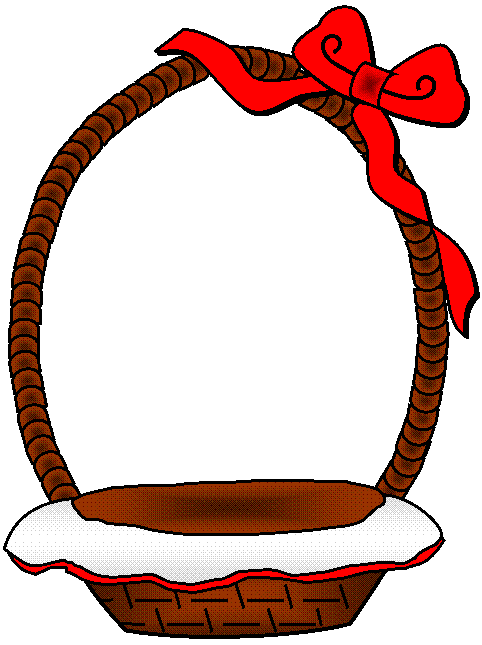 What is it?
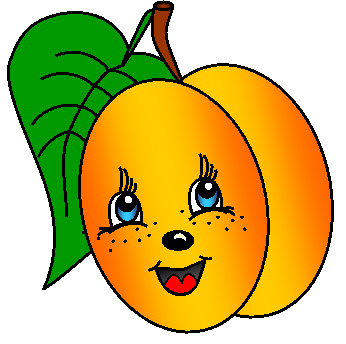 plum
lemon
peach
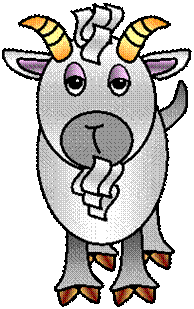 pear
FRUIT MANIA
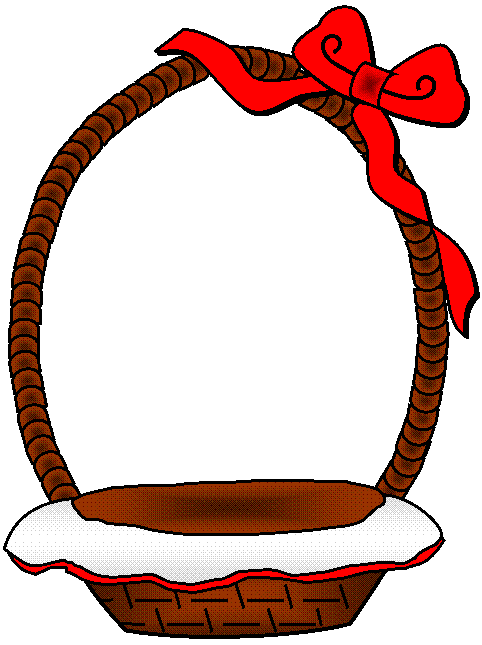 What are they?
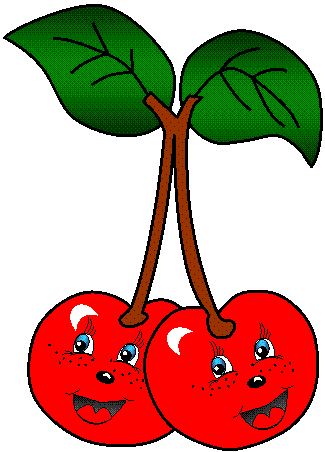 plums
cherries
berries
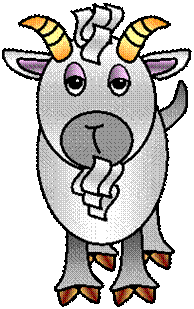 apricots
FRUIT MANIA
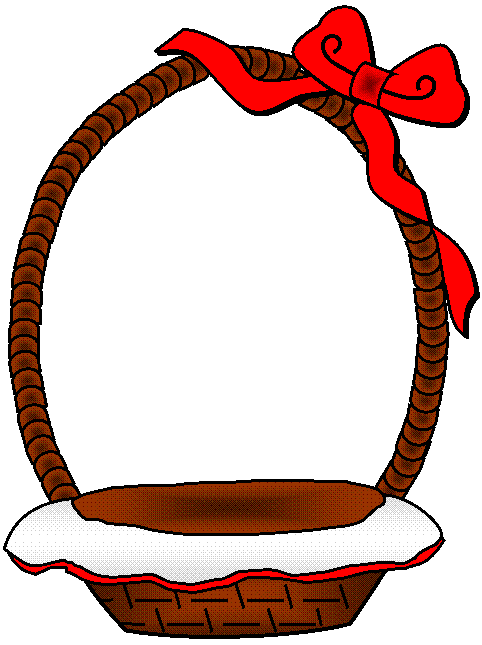 What is it?
pear
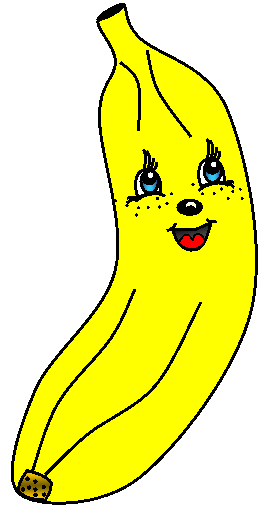 apricot
lemon
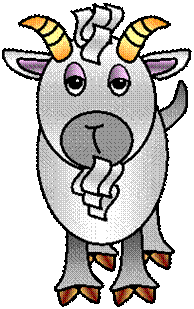 banana
FRUIT MANIA
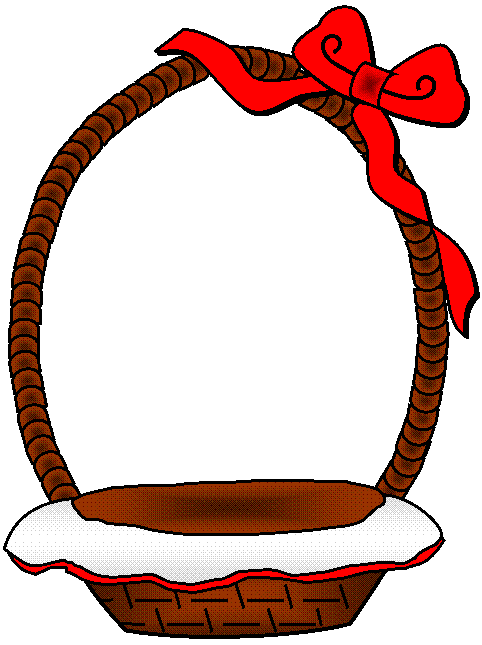 What are they?
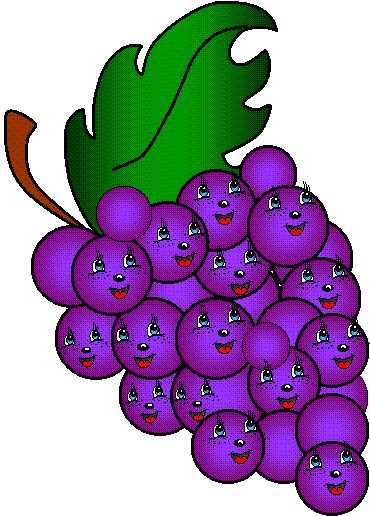 plums
berries
pears
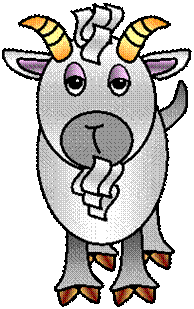 grapes
What did we learn?
Saying the ‘ur’ sound
New “ur’ words
Practiced reading and singing
Compound words
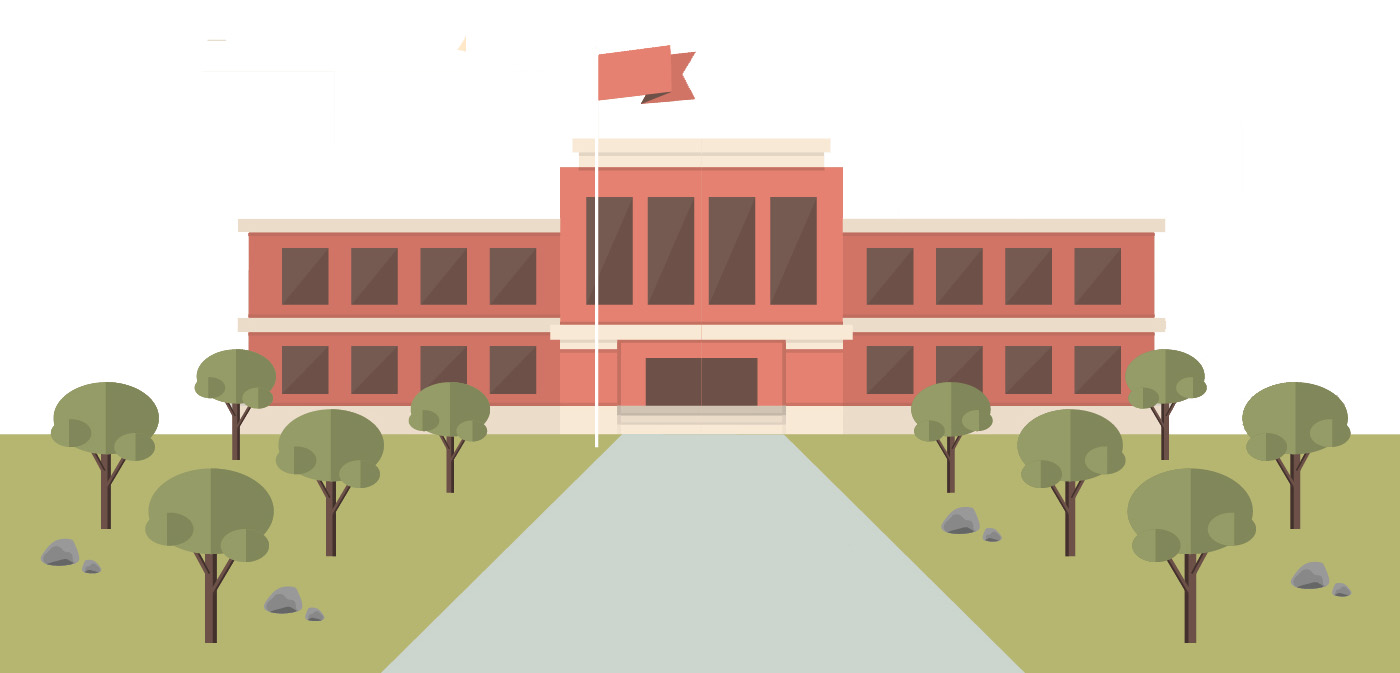 Homework
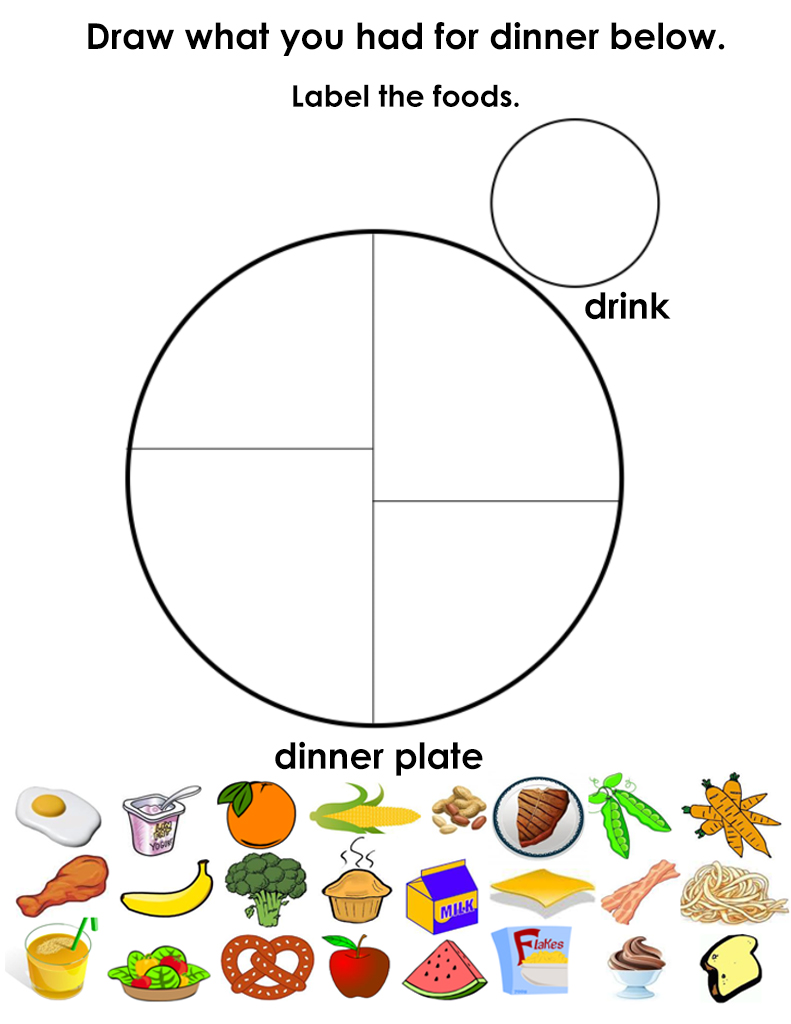 [Speaker Notes: Download “My Plate Worksheet.pdf”. The students are to draw what they ate and drank for dinner one night.]